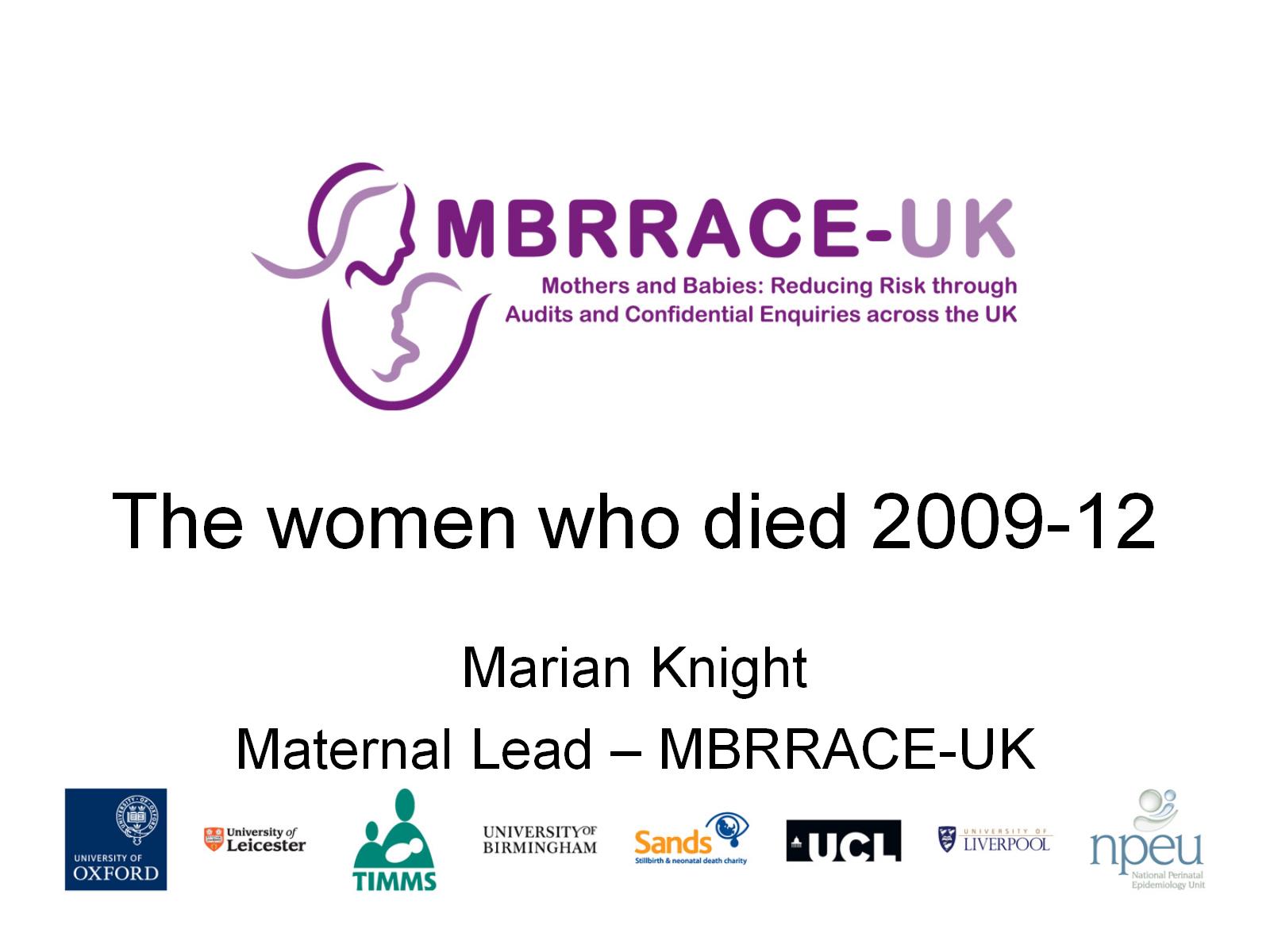 The women who died 2009-12
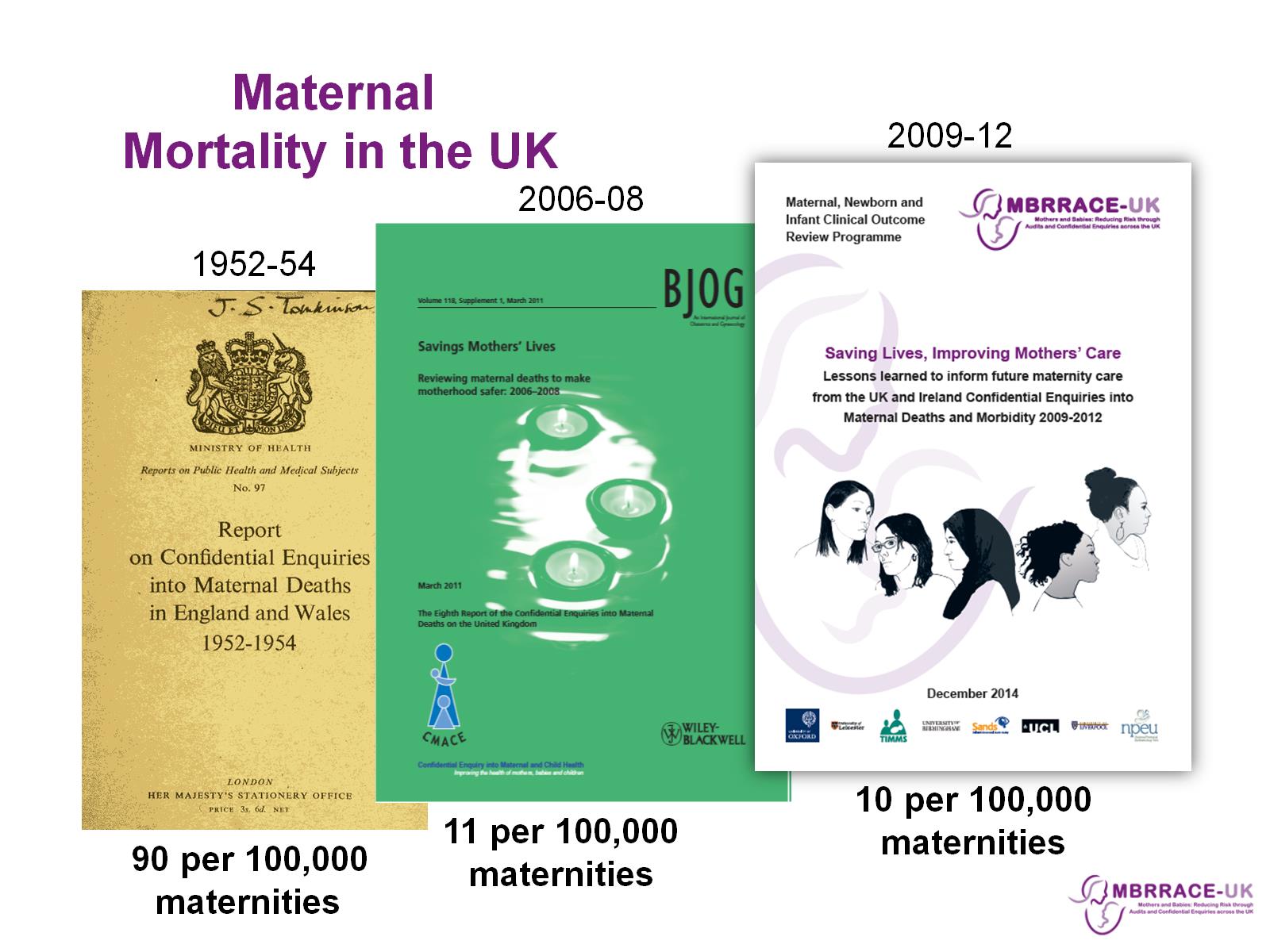 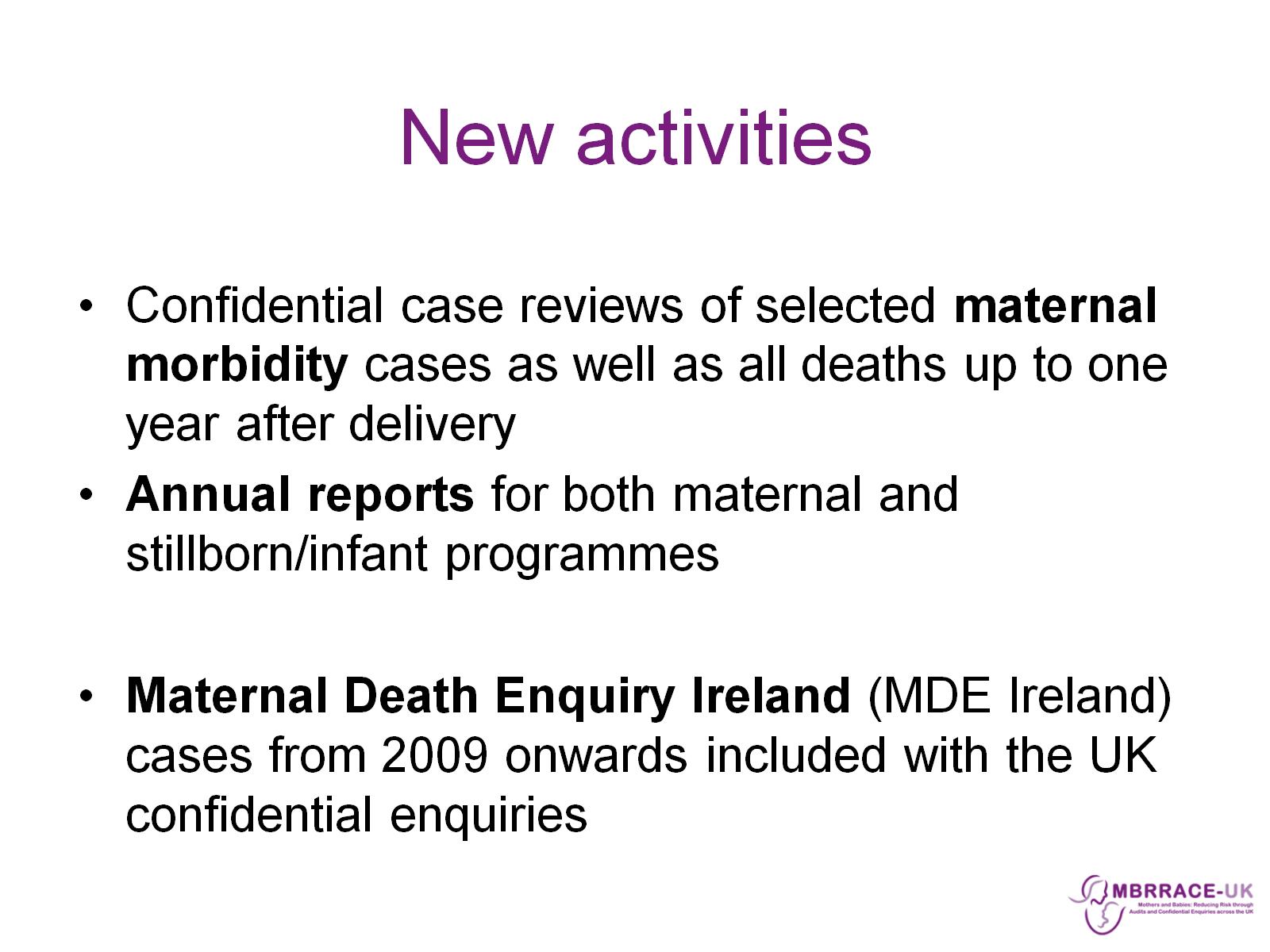 New activities
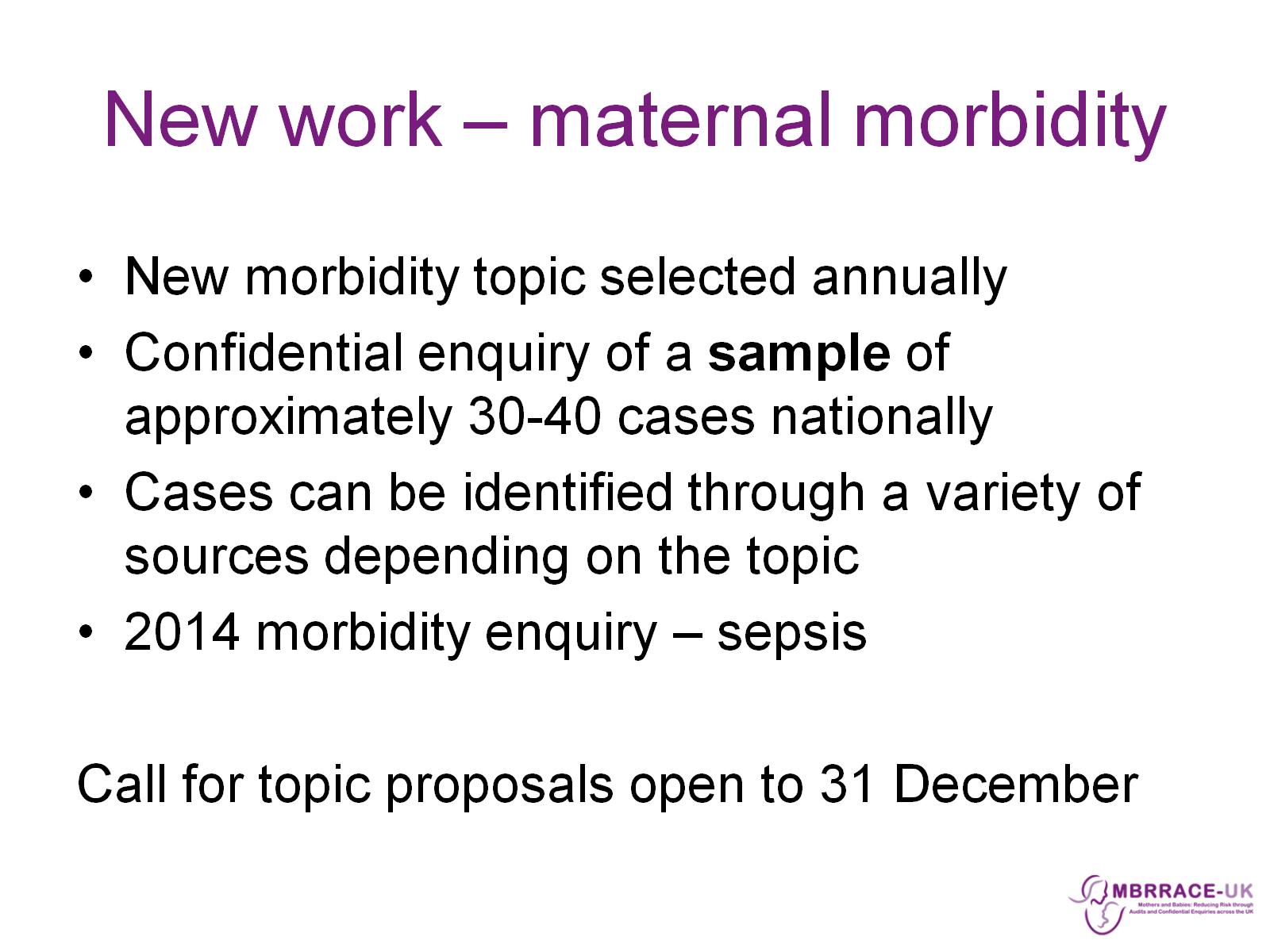 New work – maternal morbidity
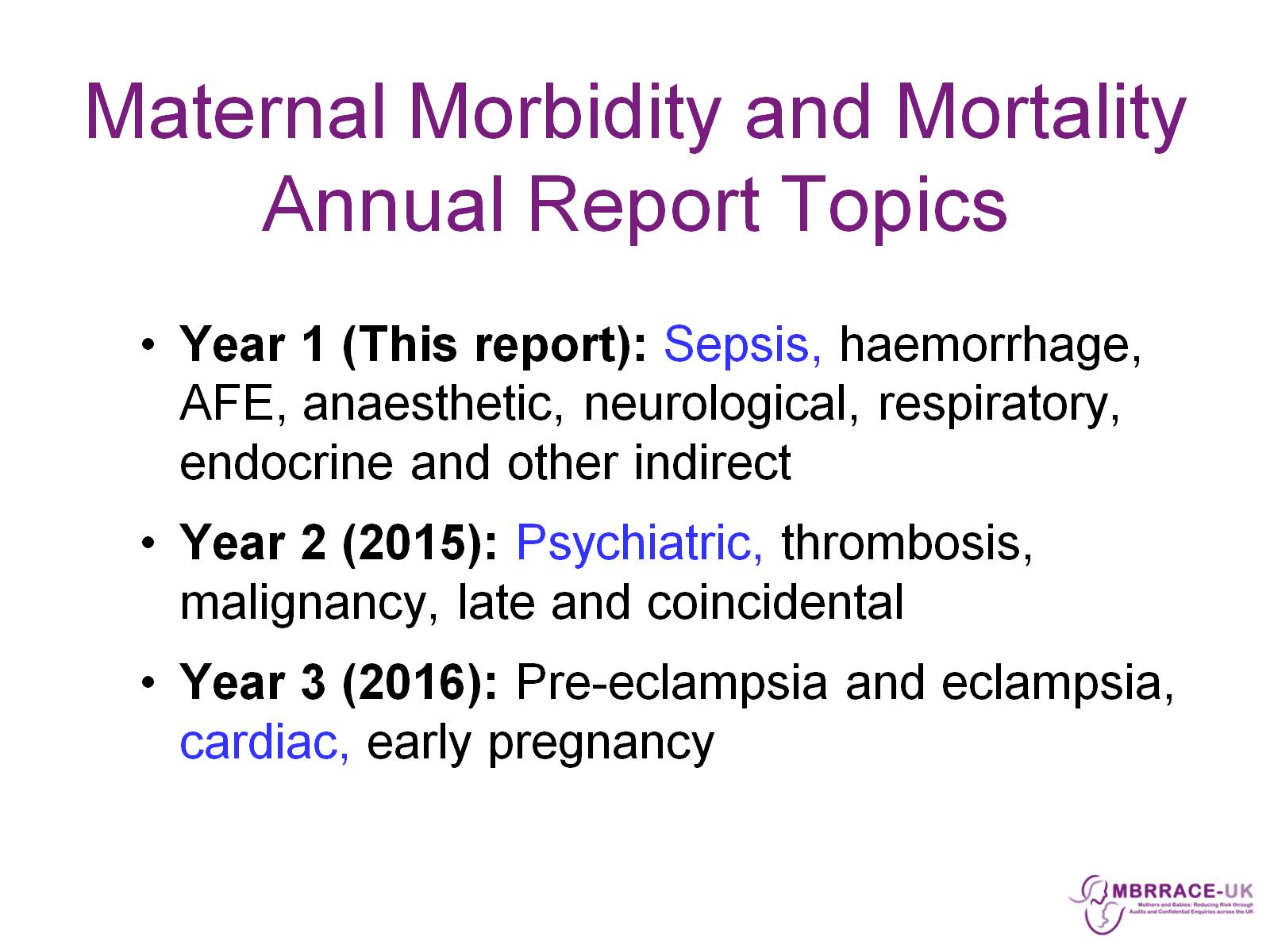 Maternal Morbidity and Mortality Annual Report Topics
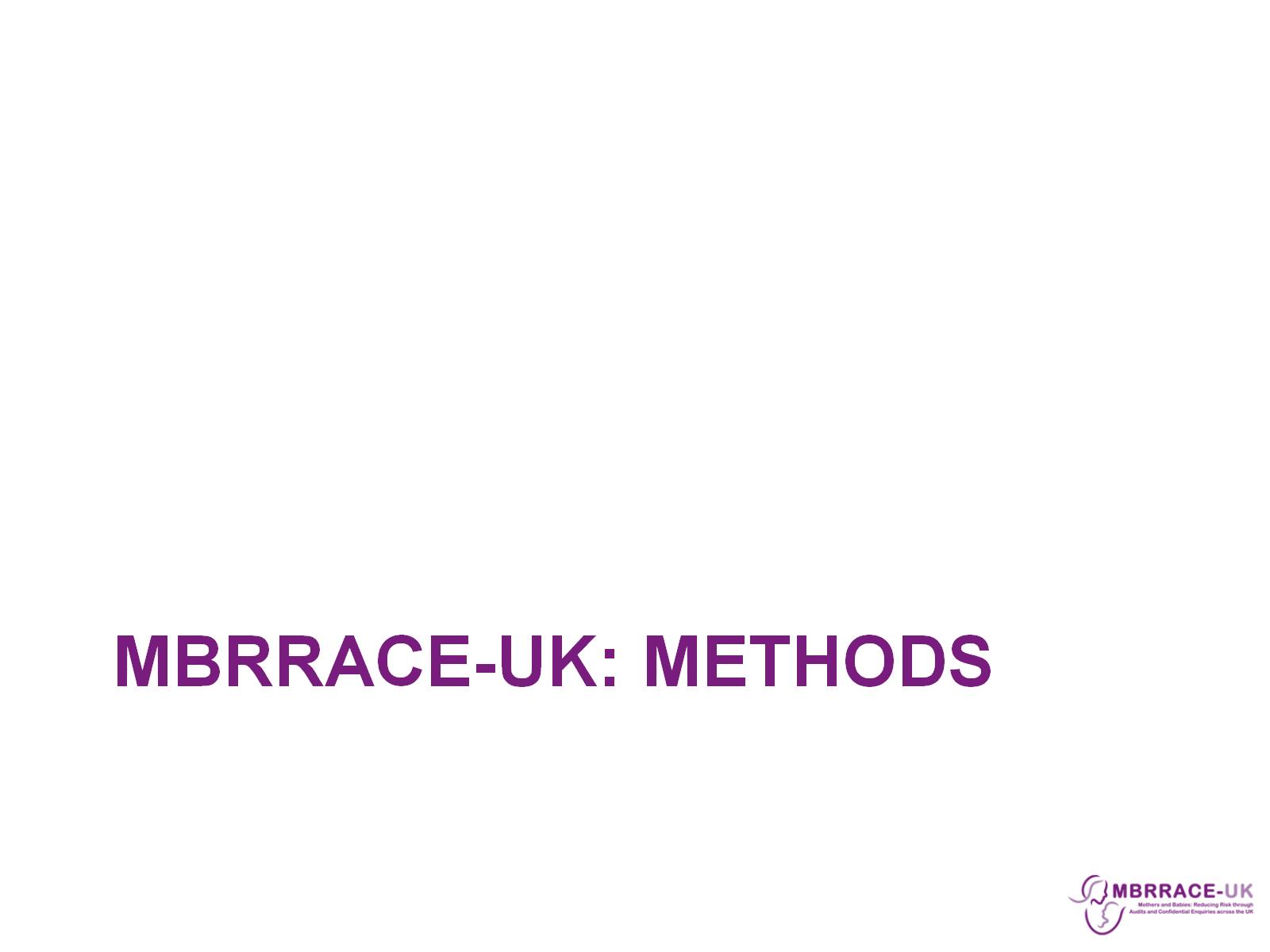 MBRRACE-UK: Methods
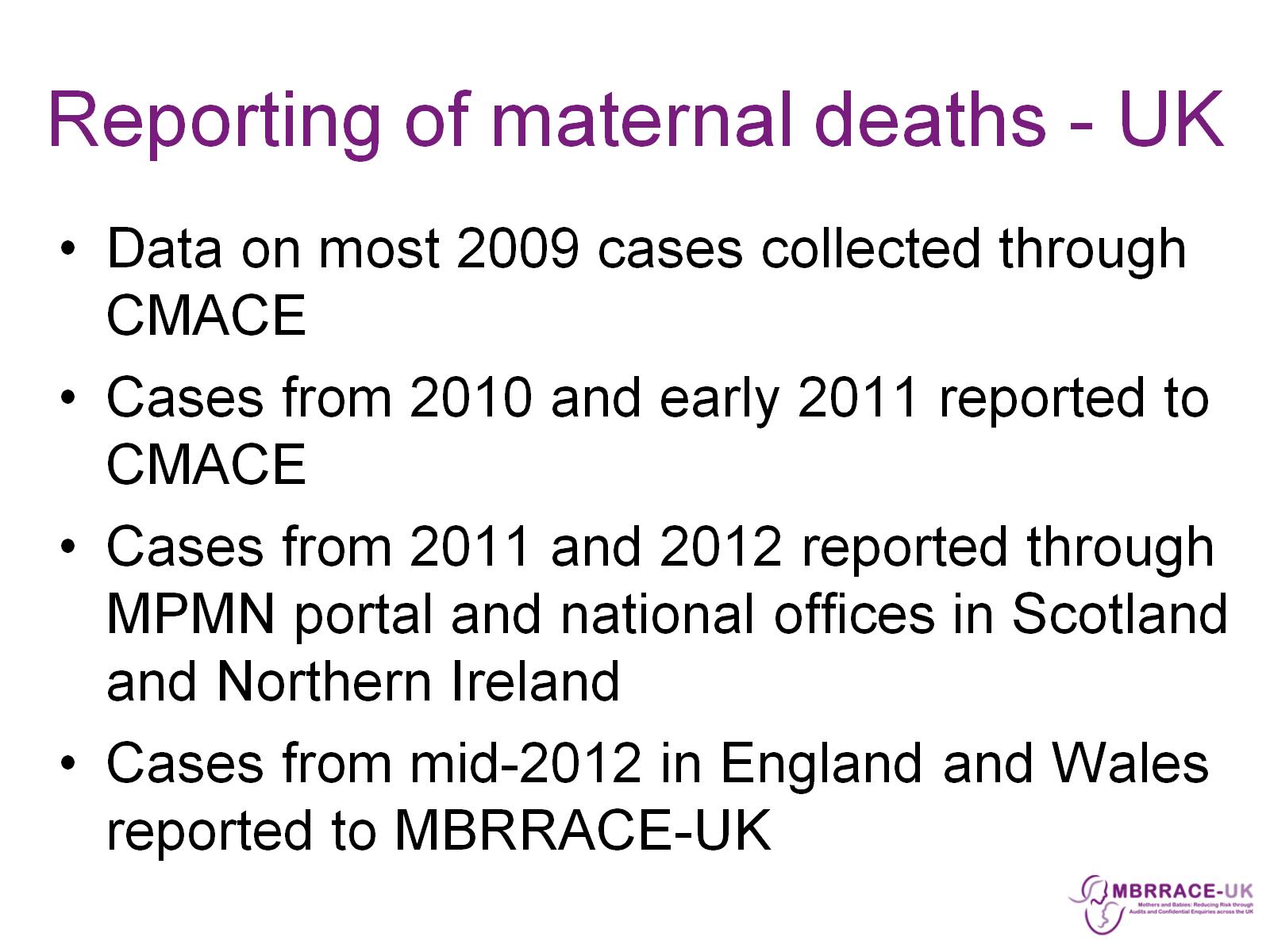 Reporting of maternal deaths - UK
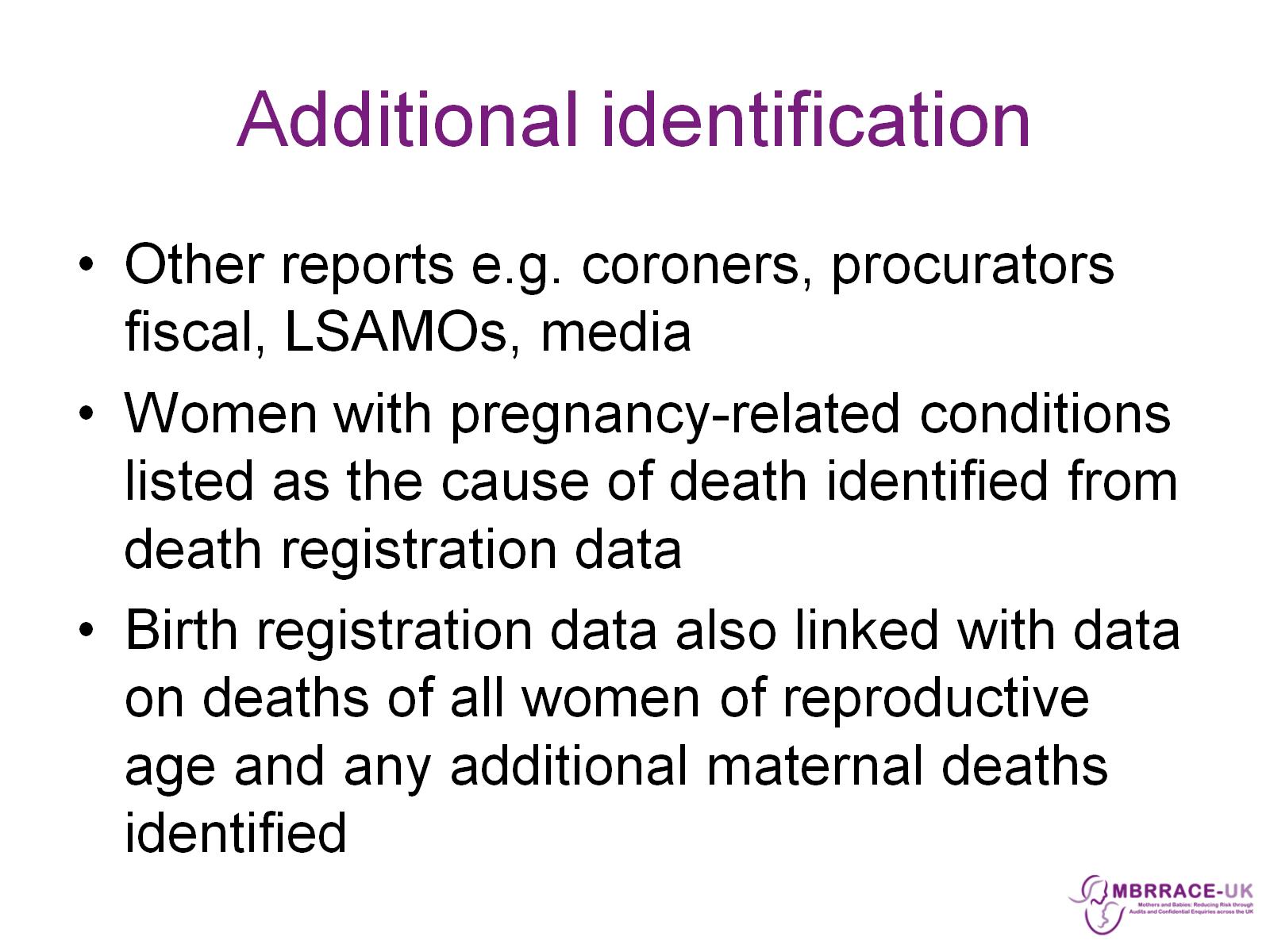 Additional identification
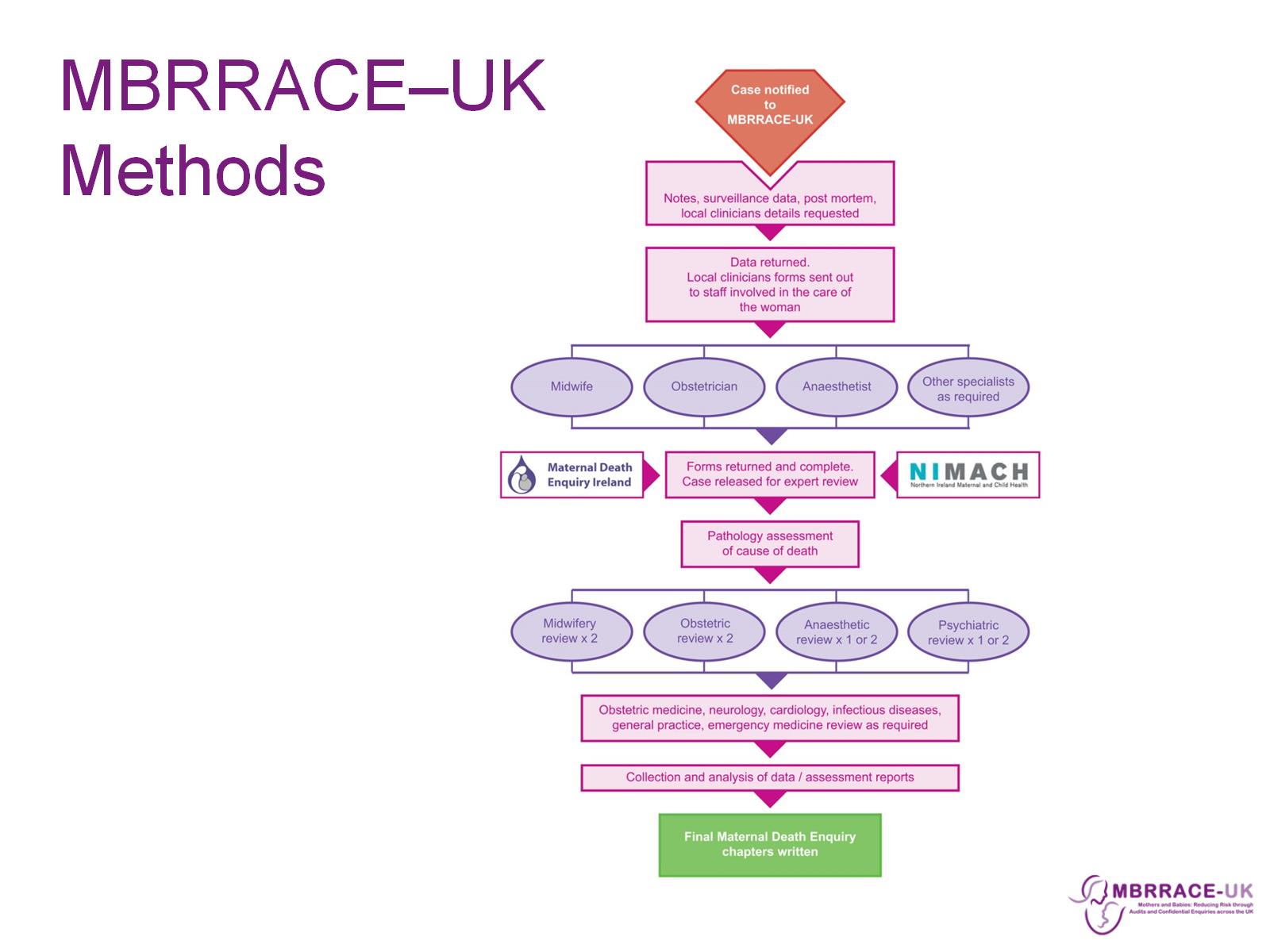 MBRRACE–UK Methods
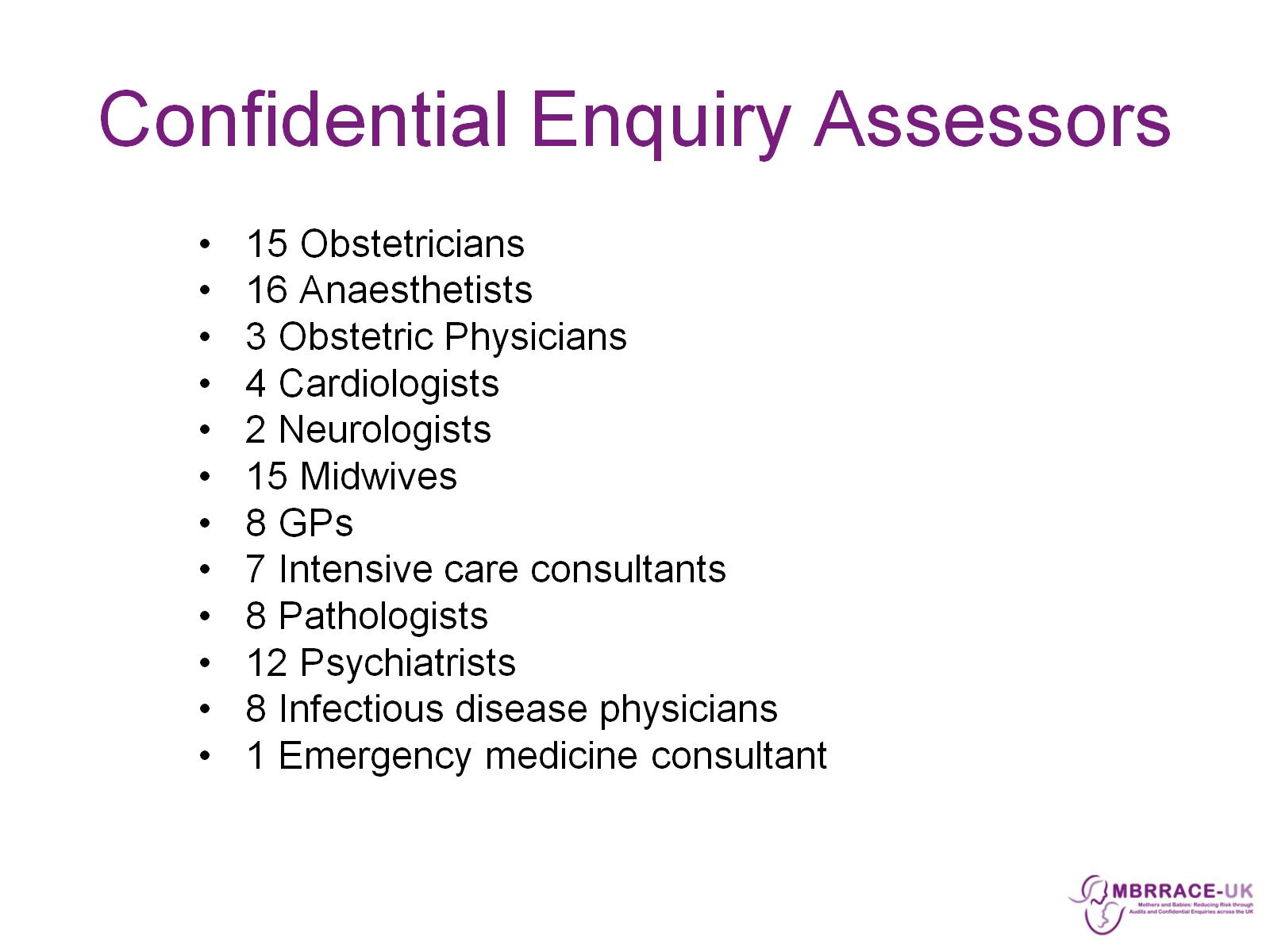 Confidential Enquiry Assessors
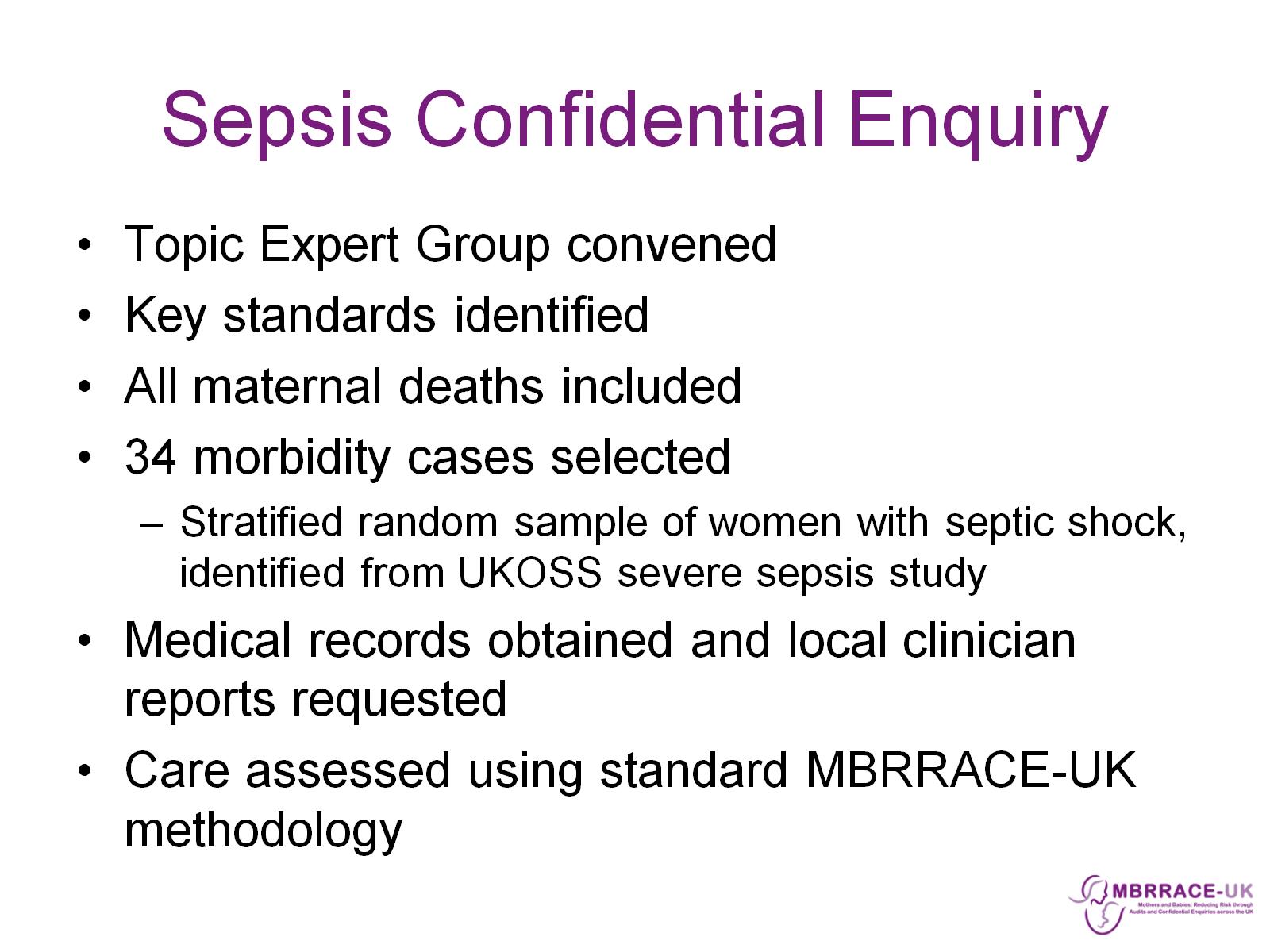 Sepsis Confidential Enquiry
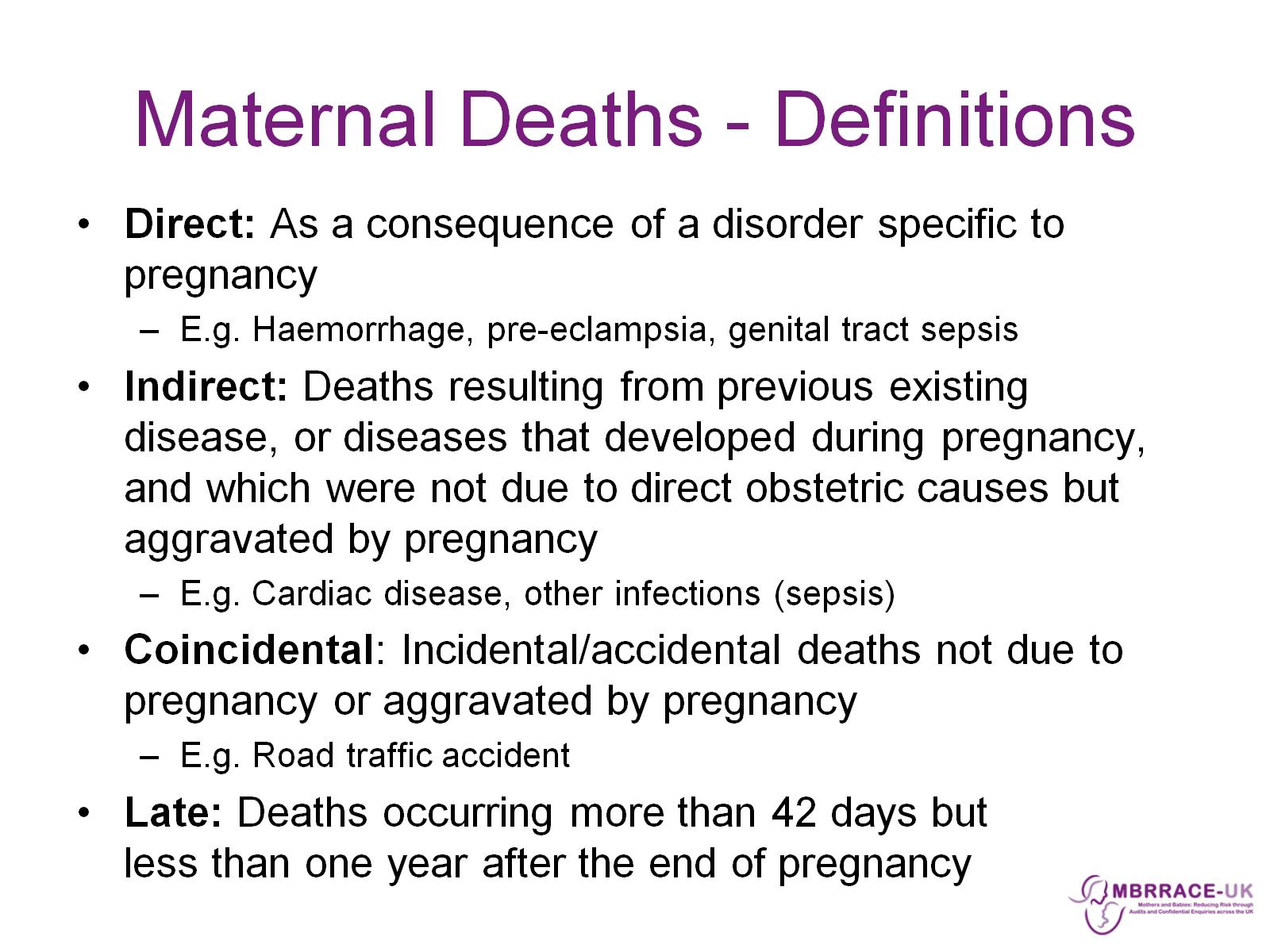 Maternal Deaths - Definitions
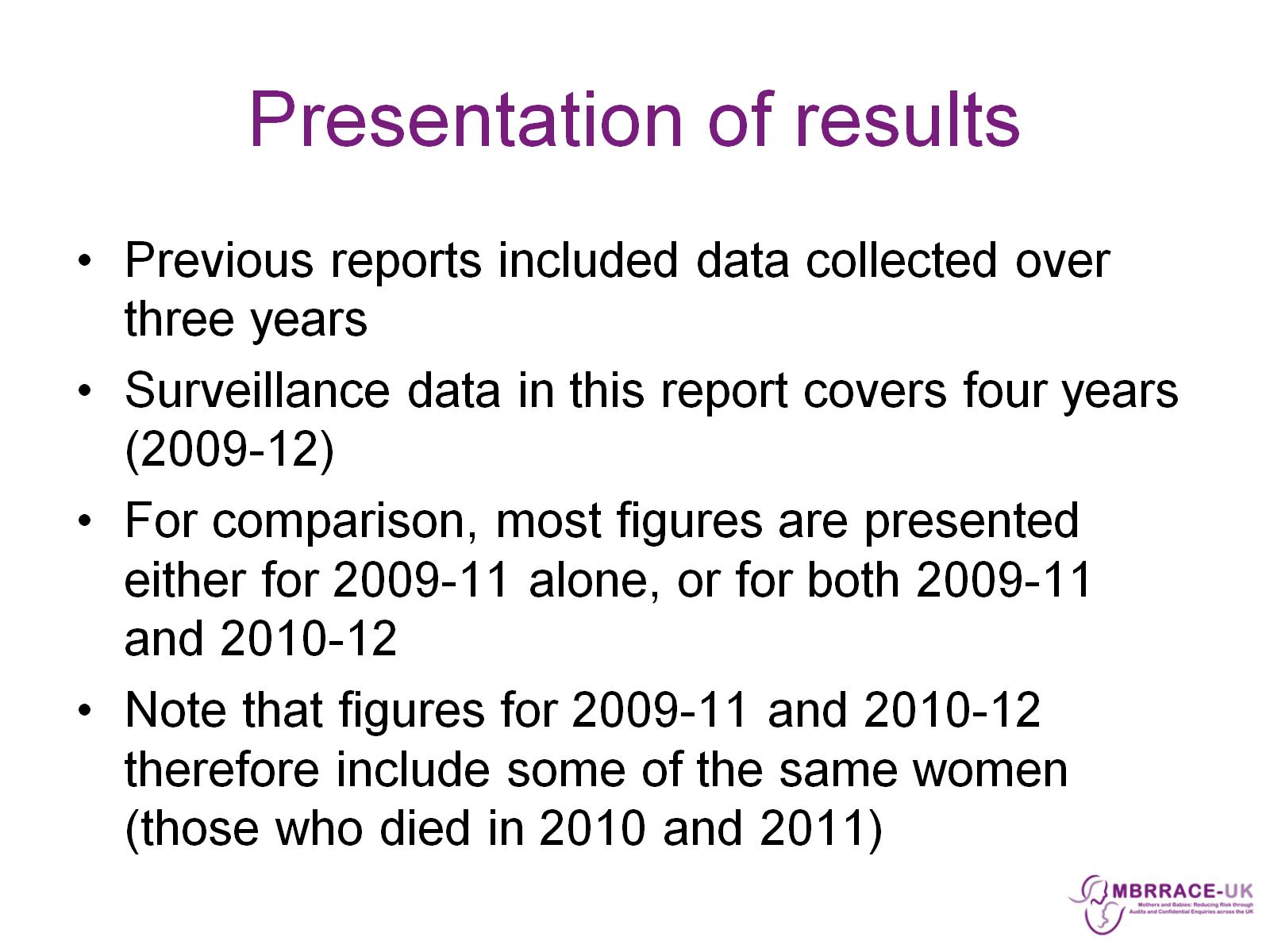 Presentation of results
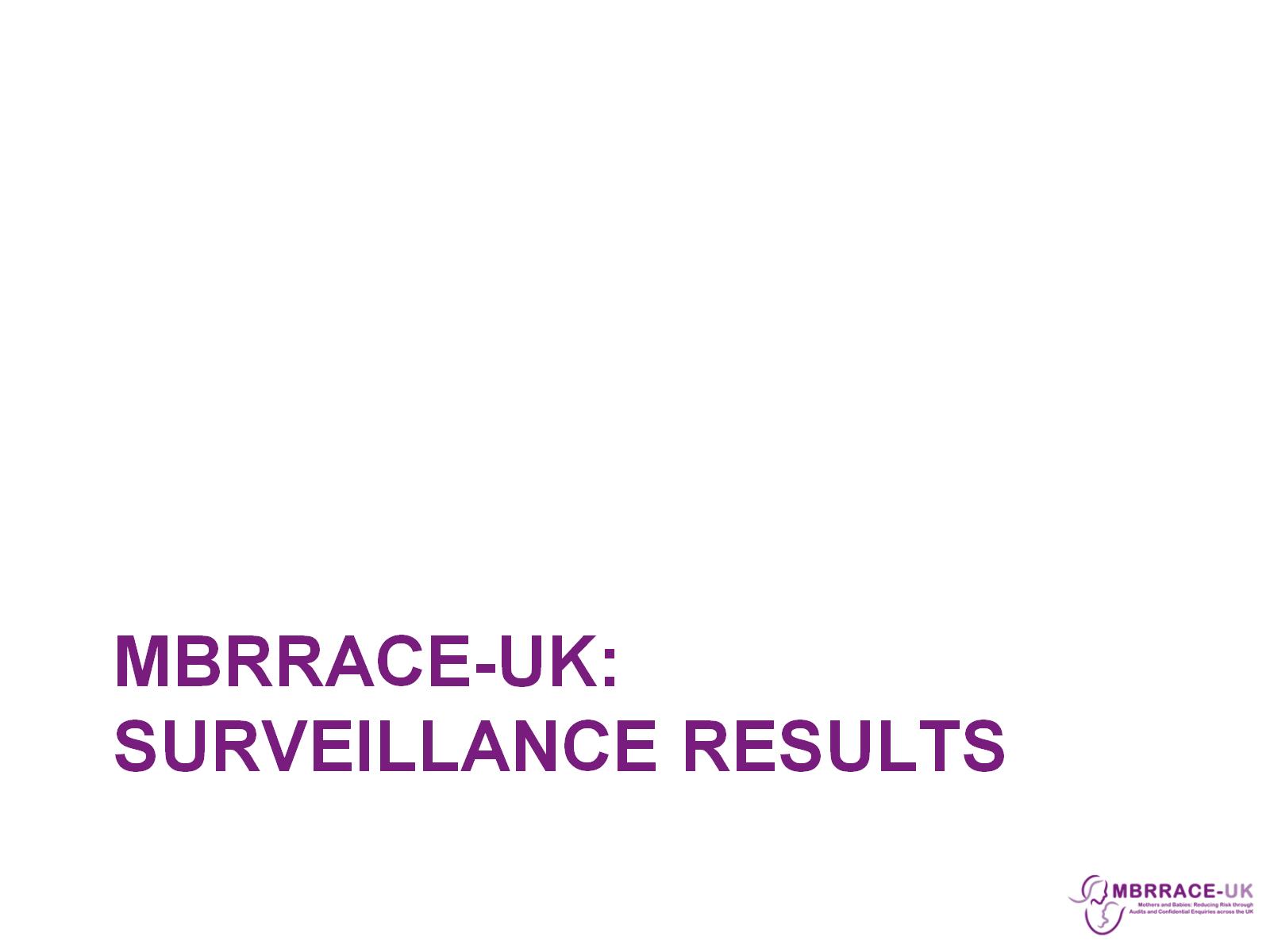 MBRRACE-UK: Surveillance results
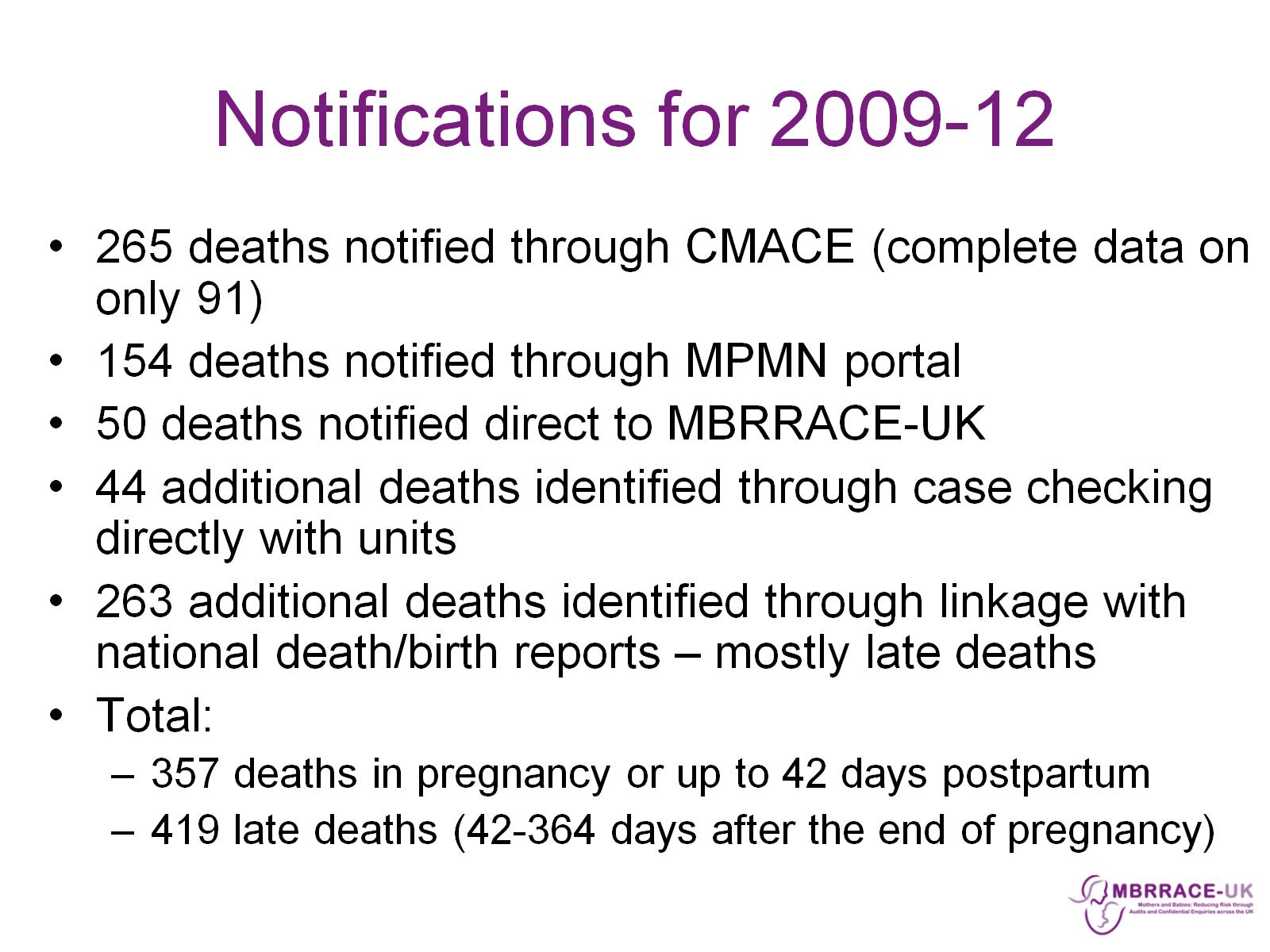 Notifications for 2009-12
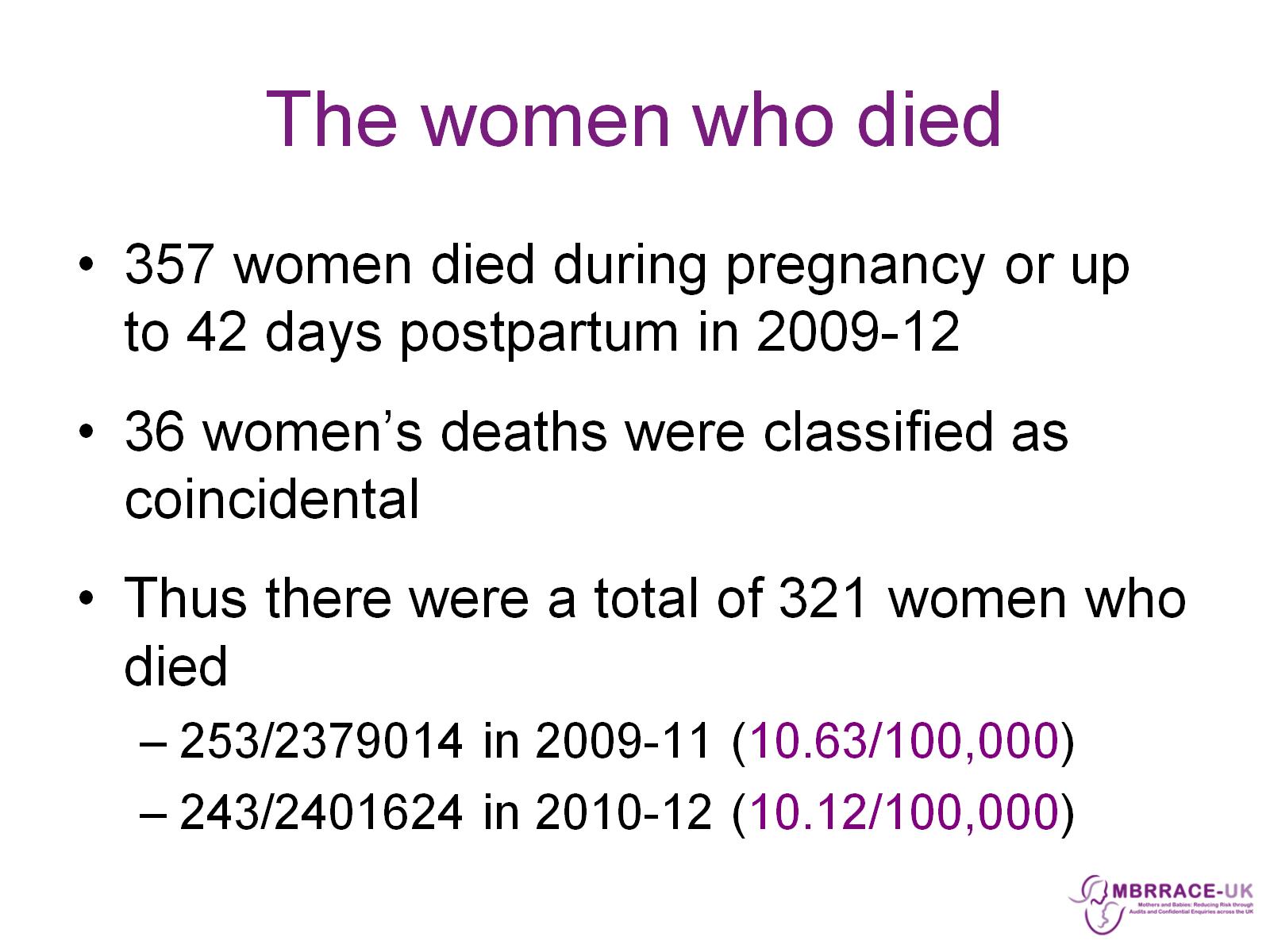 The women who died
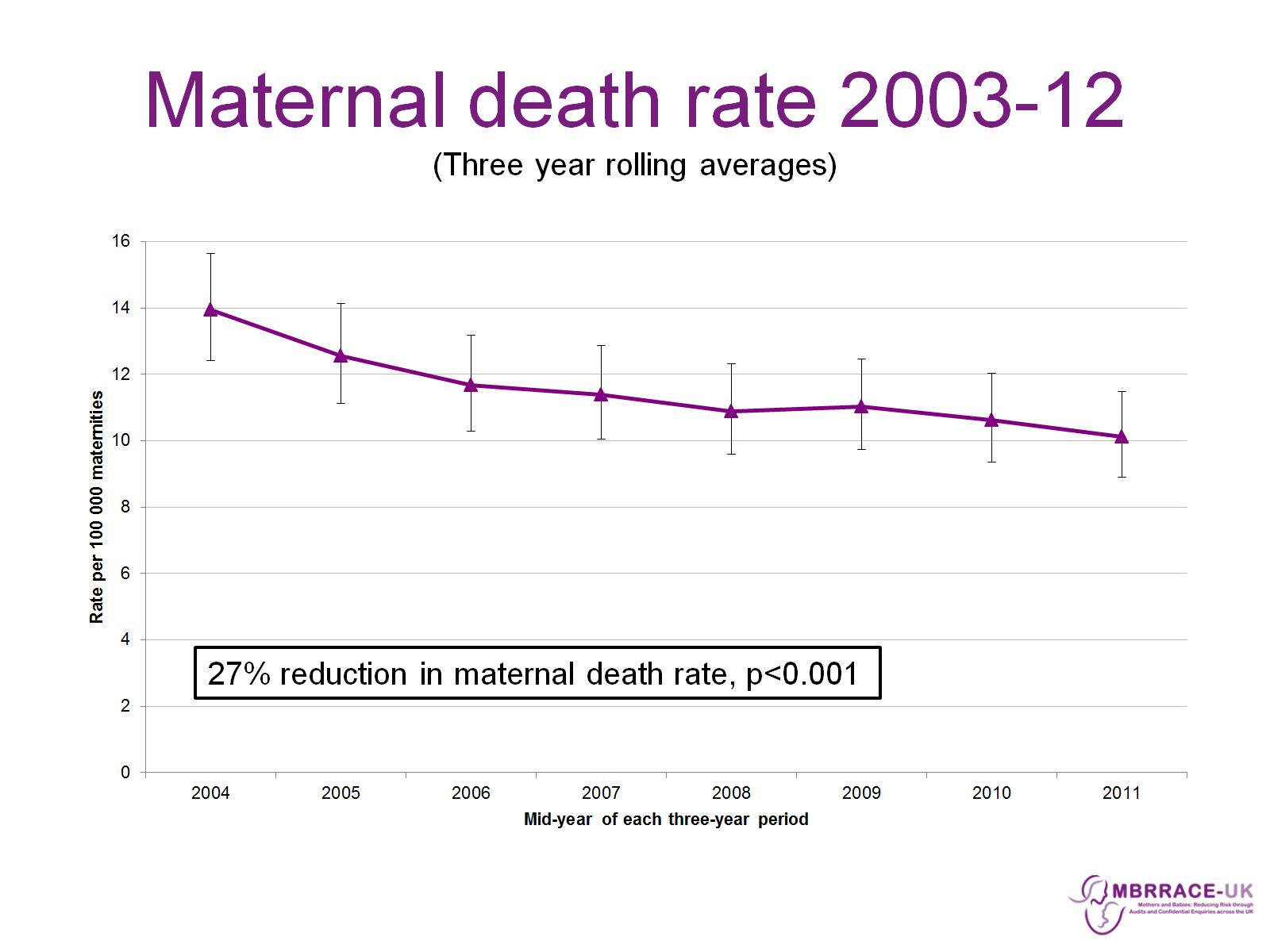 Maternal death rate 2003-12(Three year rolling averages)
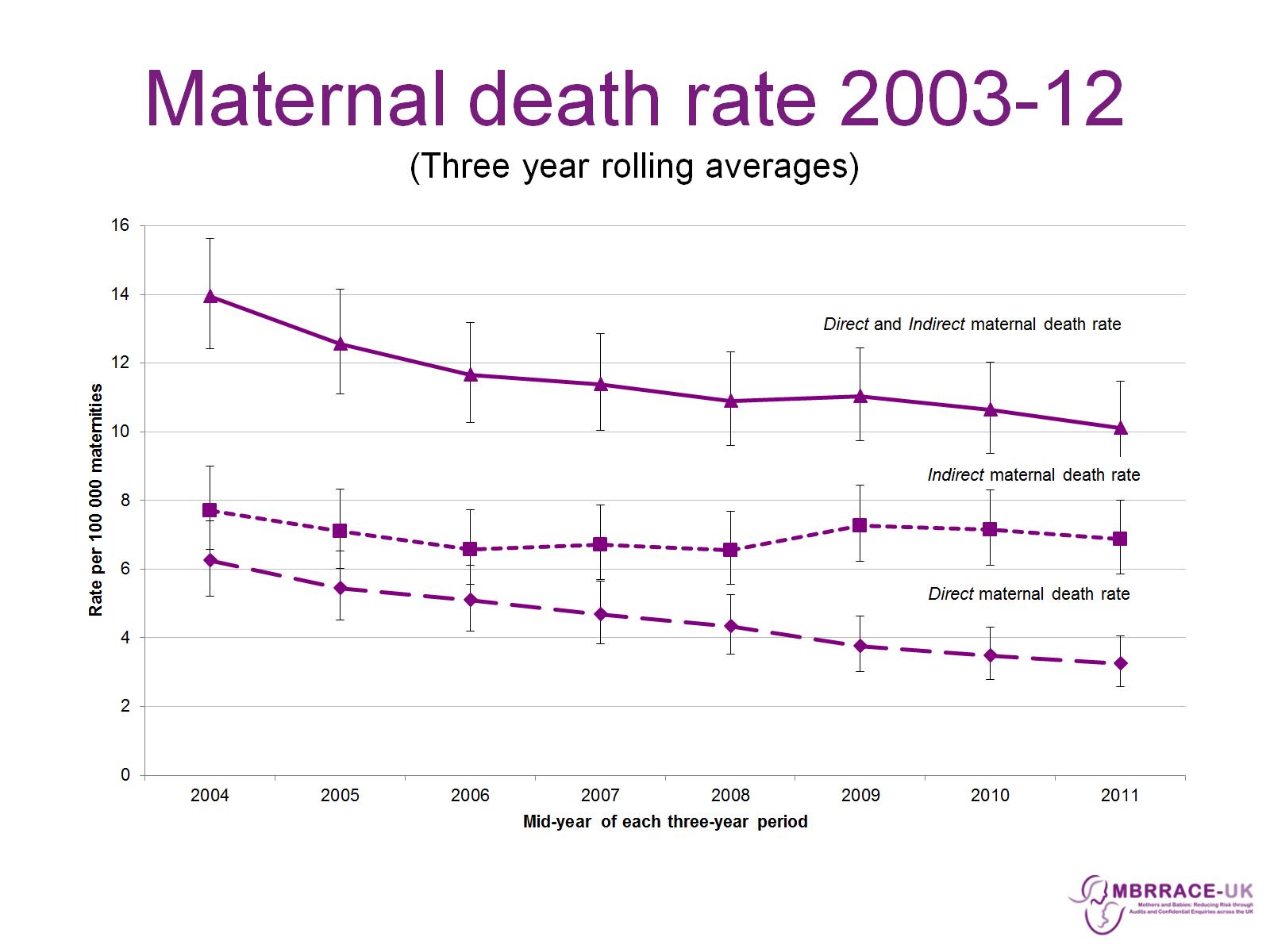 Maternal death rate 2003-12(Three year rolling averages)
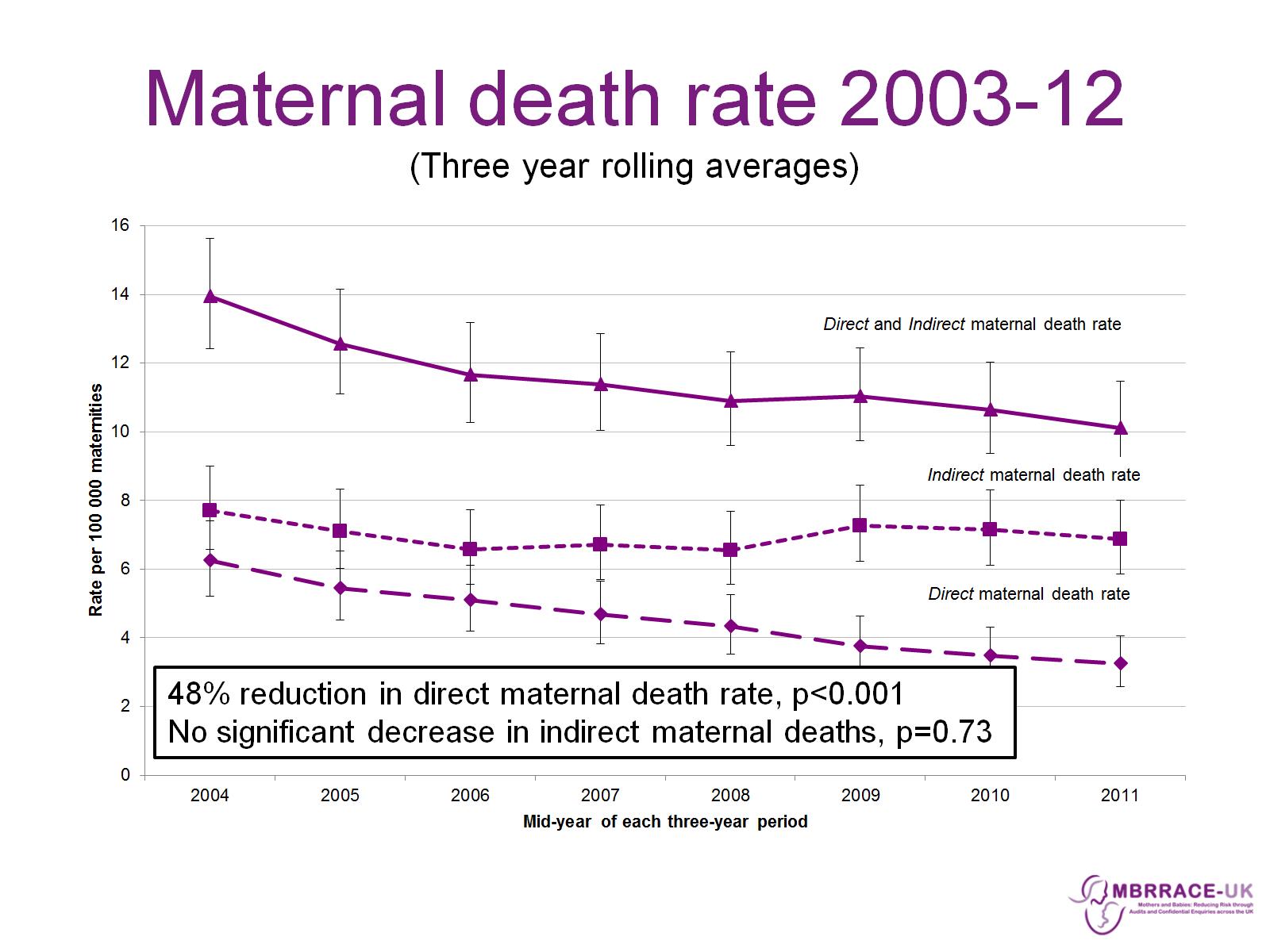 Maternal death rate 2003-12(Three year rolling averages)
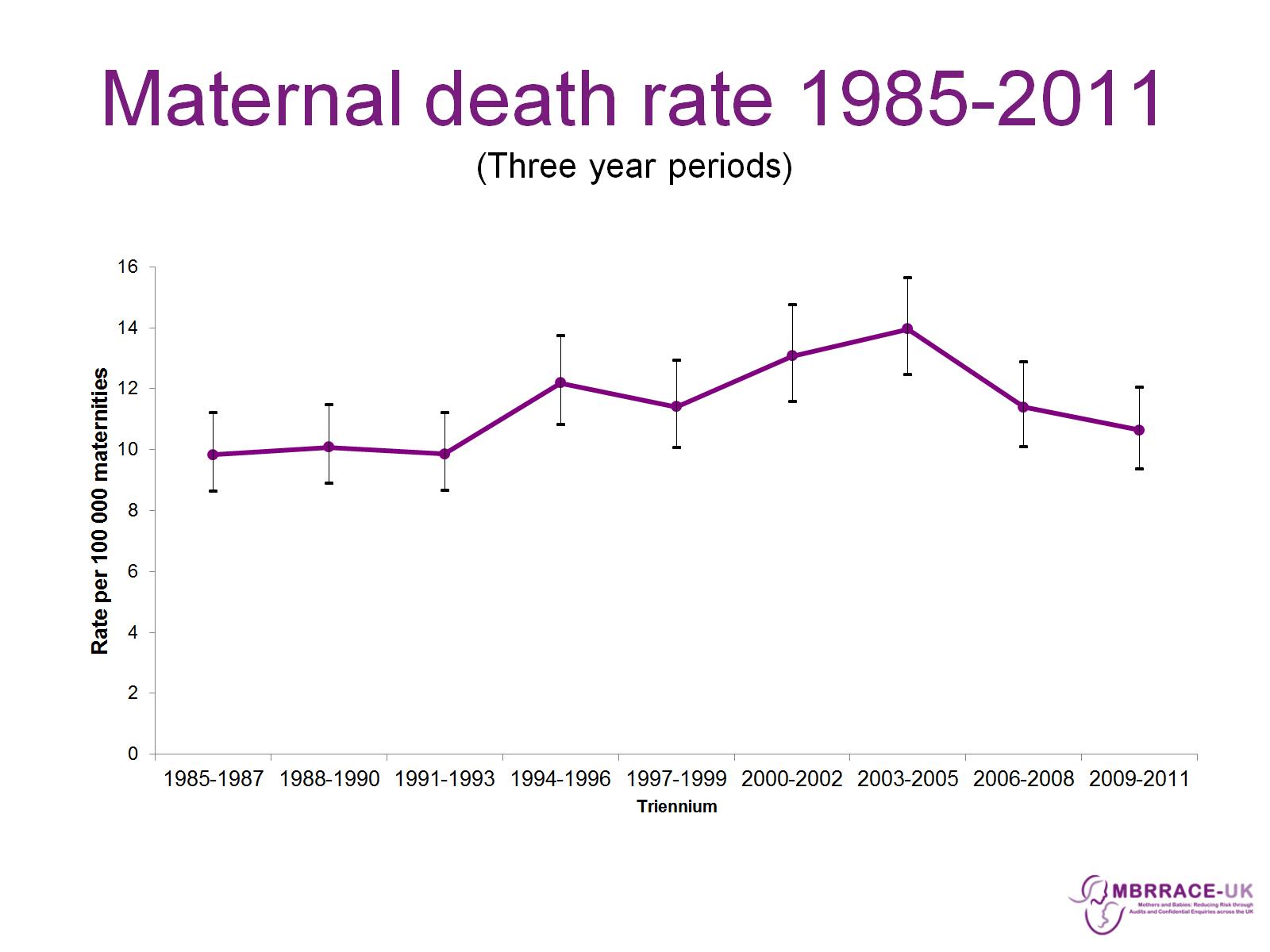 Maternal death rate 1985-2011(Three year periods)
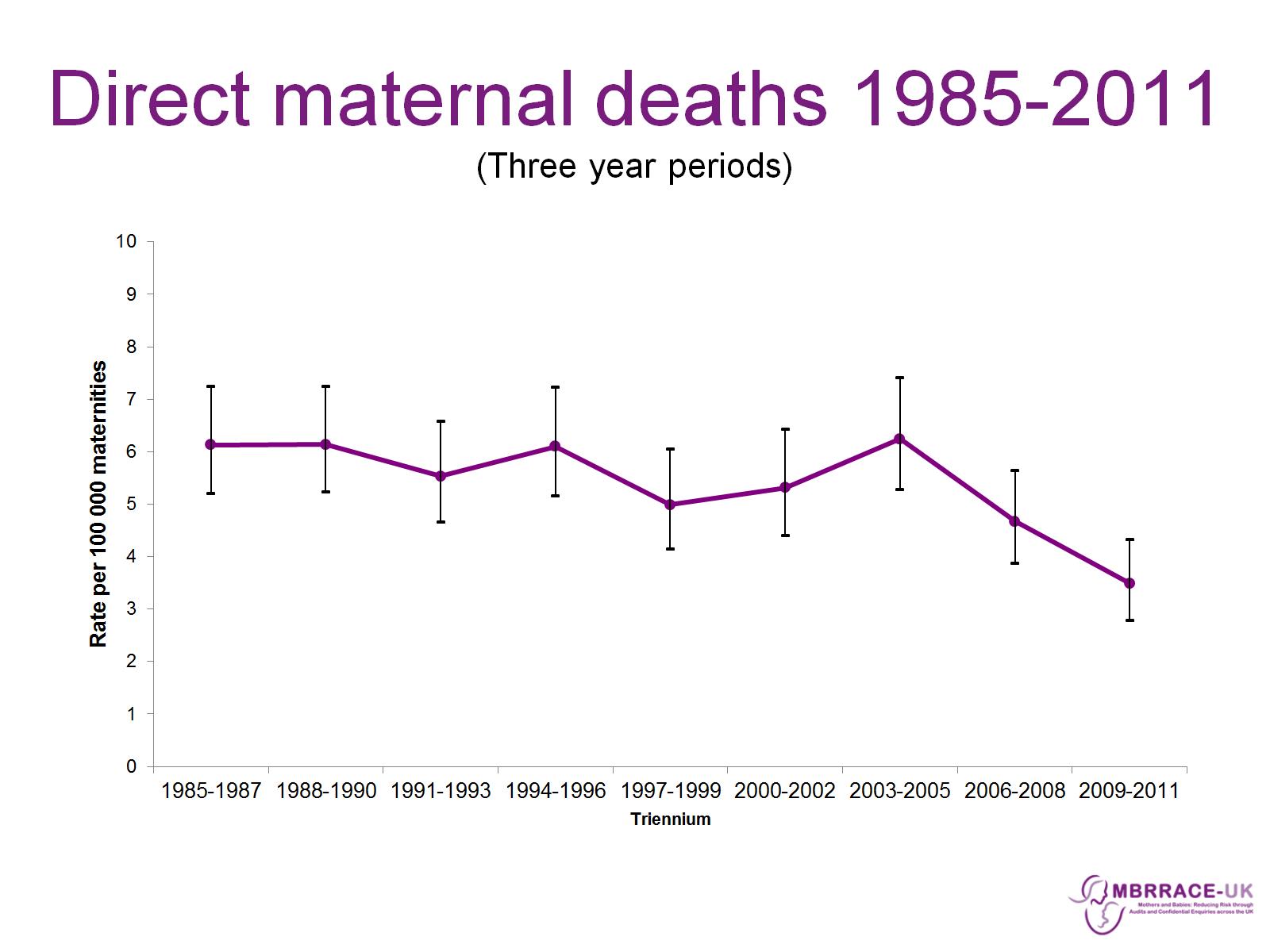 Direct maternal deaths 1985-2011(Three year periods)
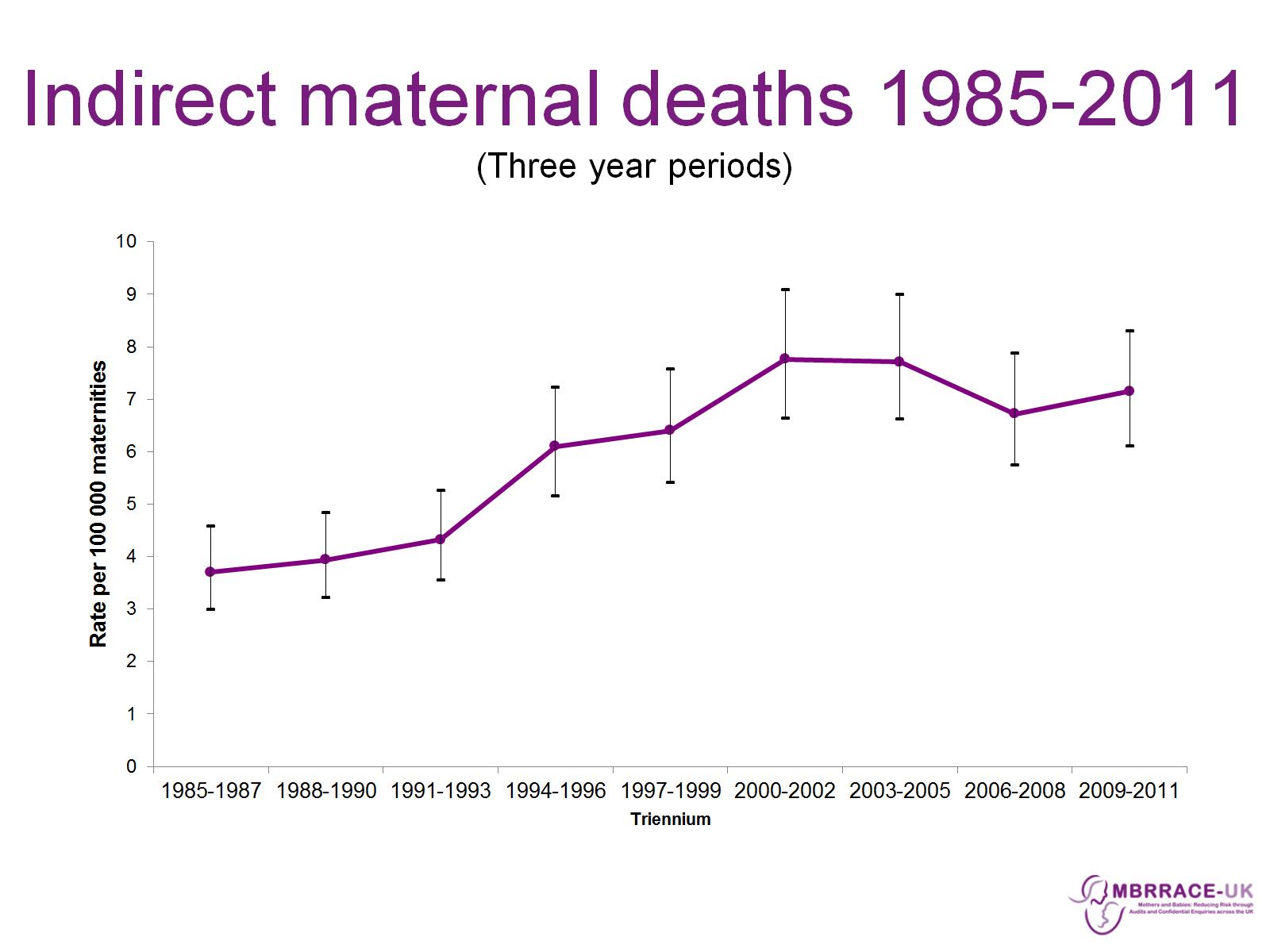 Indirect maternal deaths 1985-2011(Three year periods)
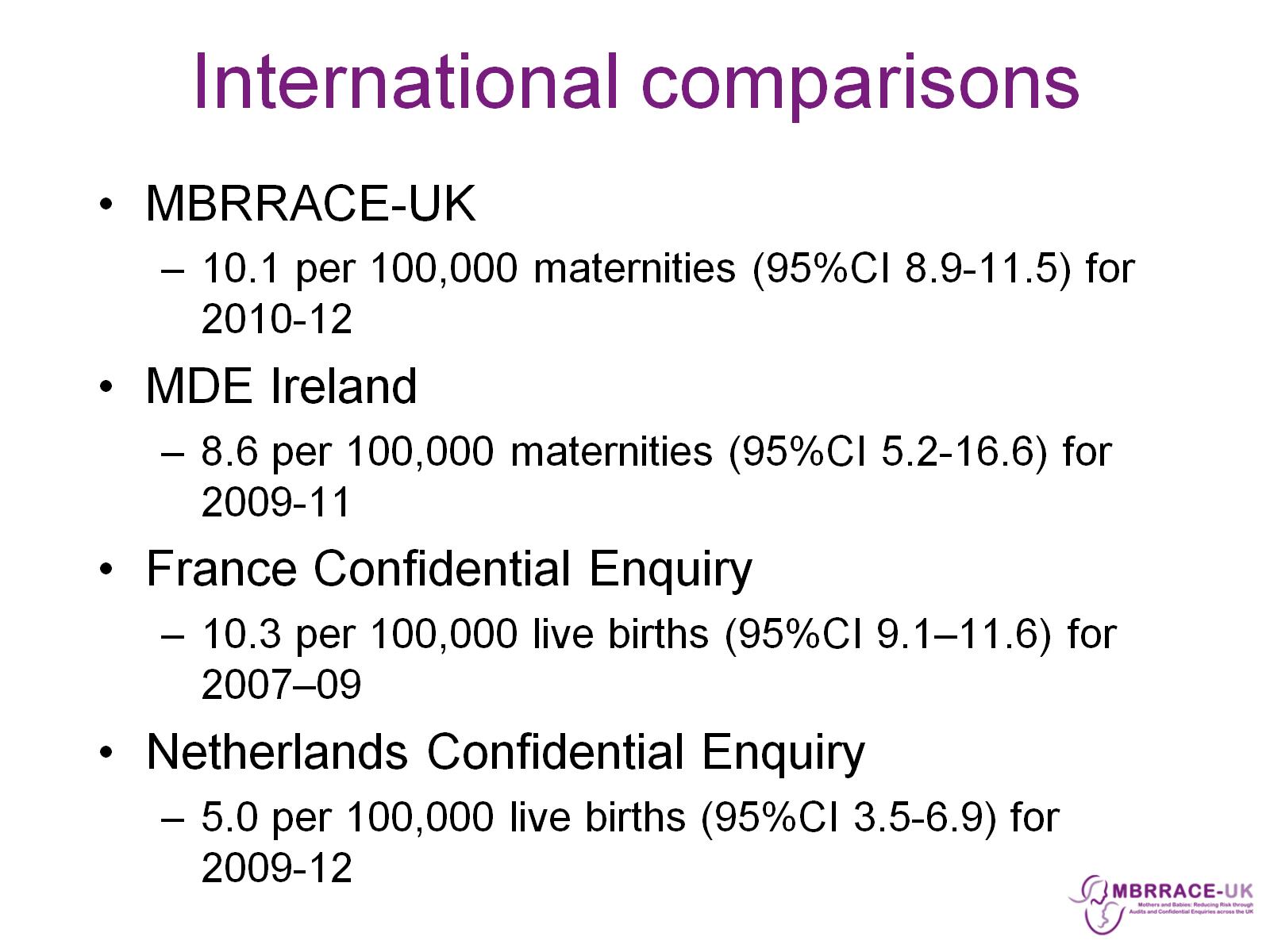 International comparisons
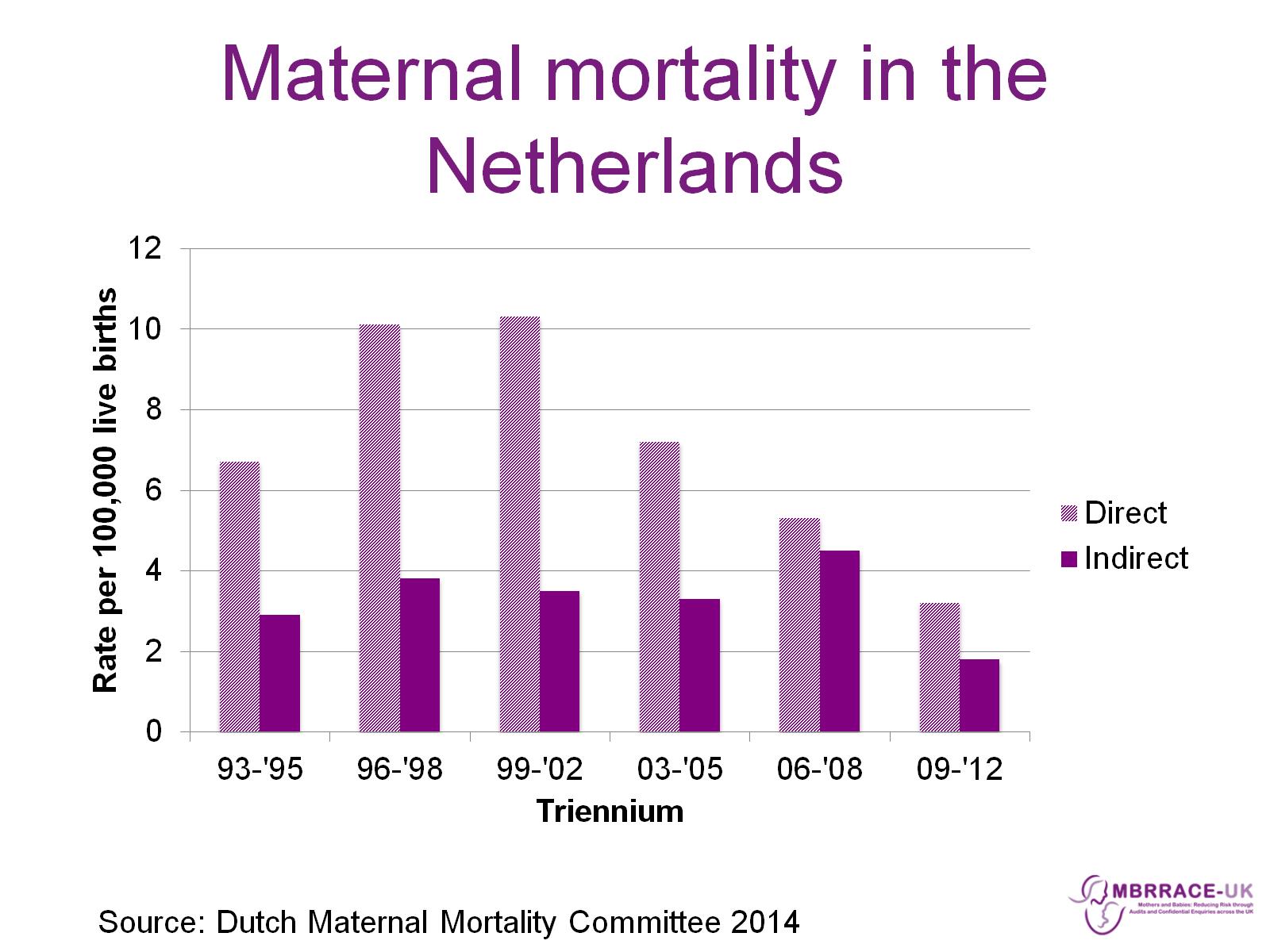 Maternal mortality in the Netherlands
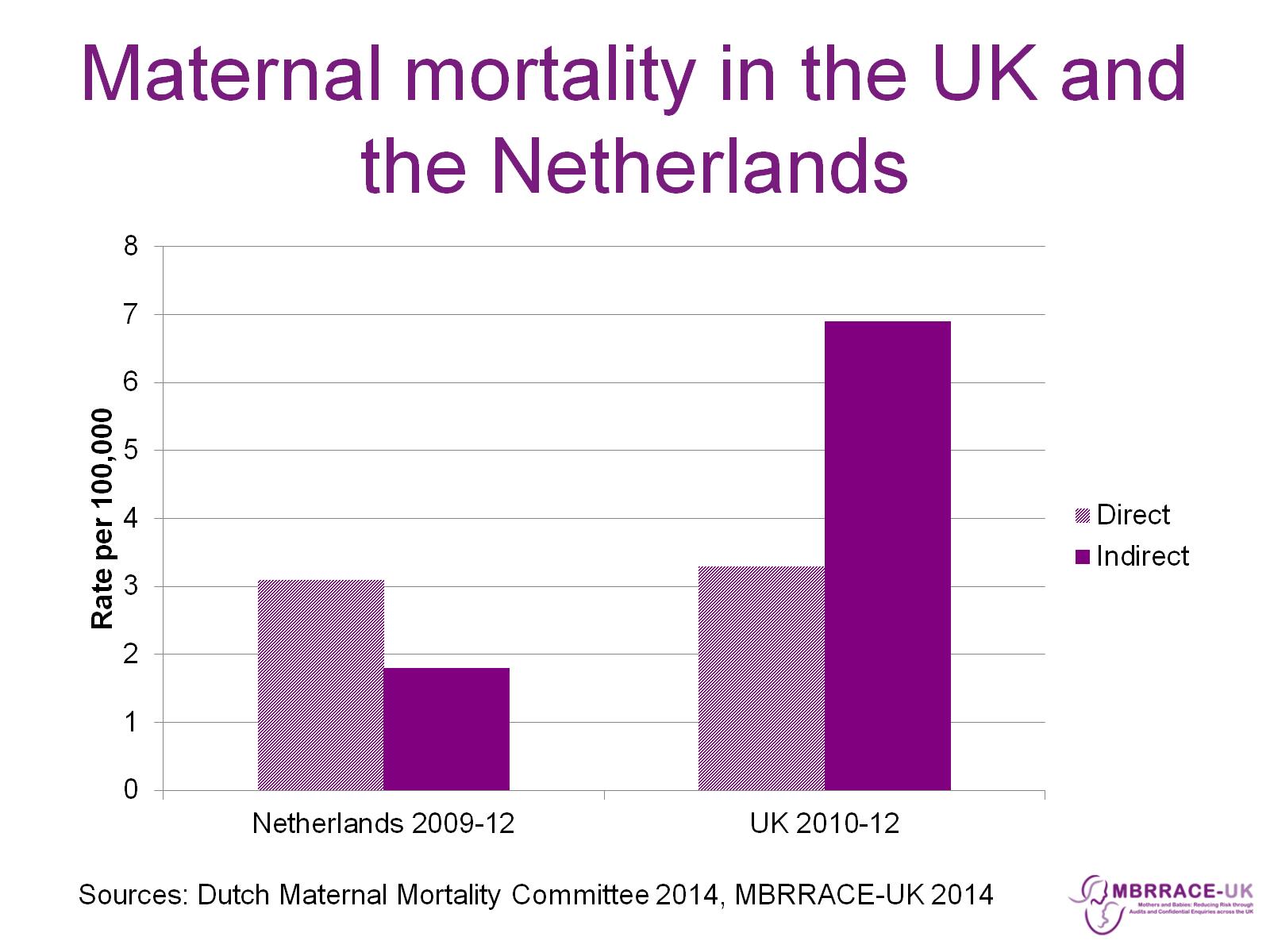 Maternal mortality in the UK and the Netherlands
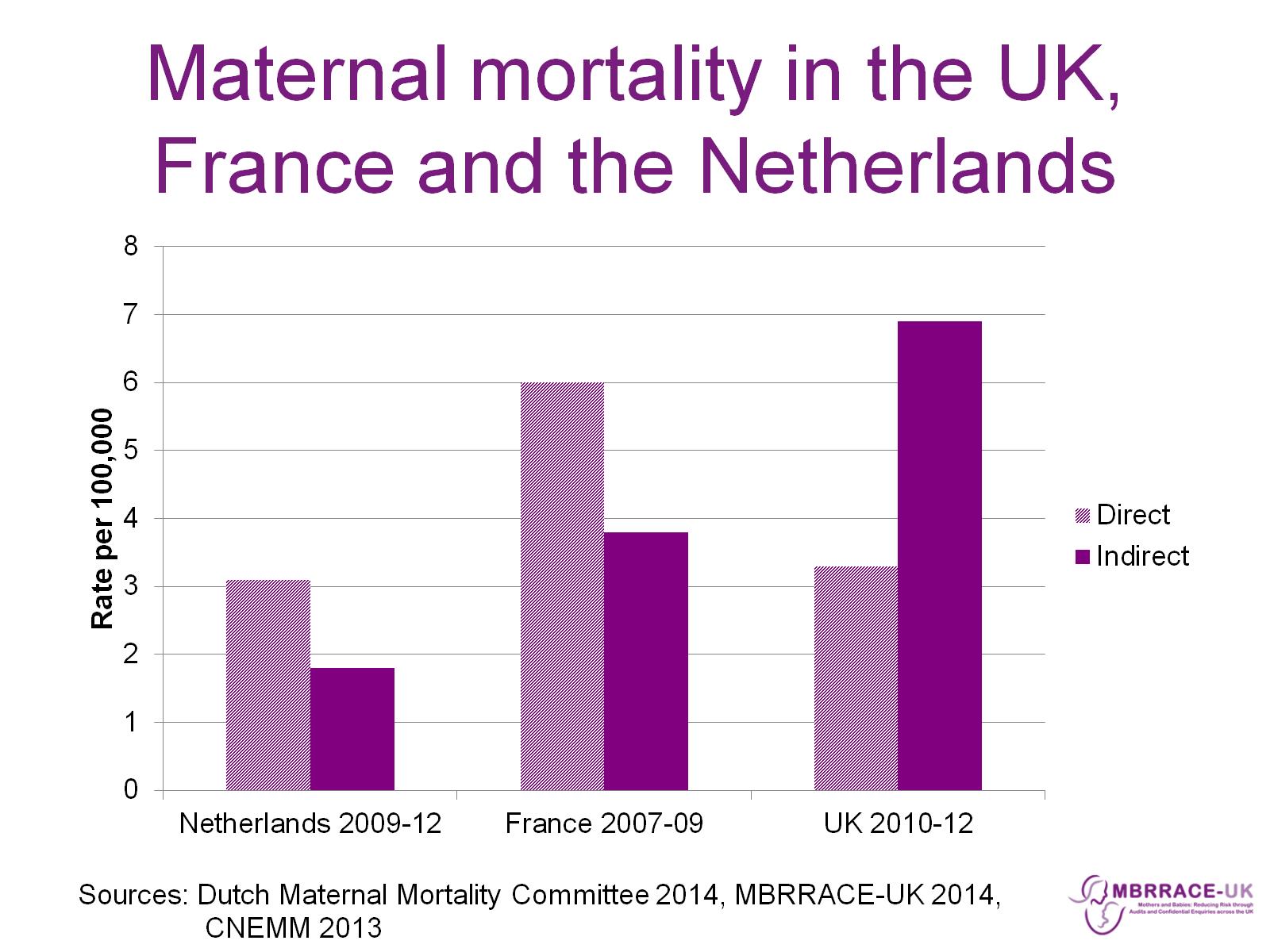 Maternal mortality in the UK, France and the Netherlands
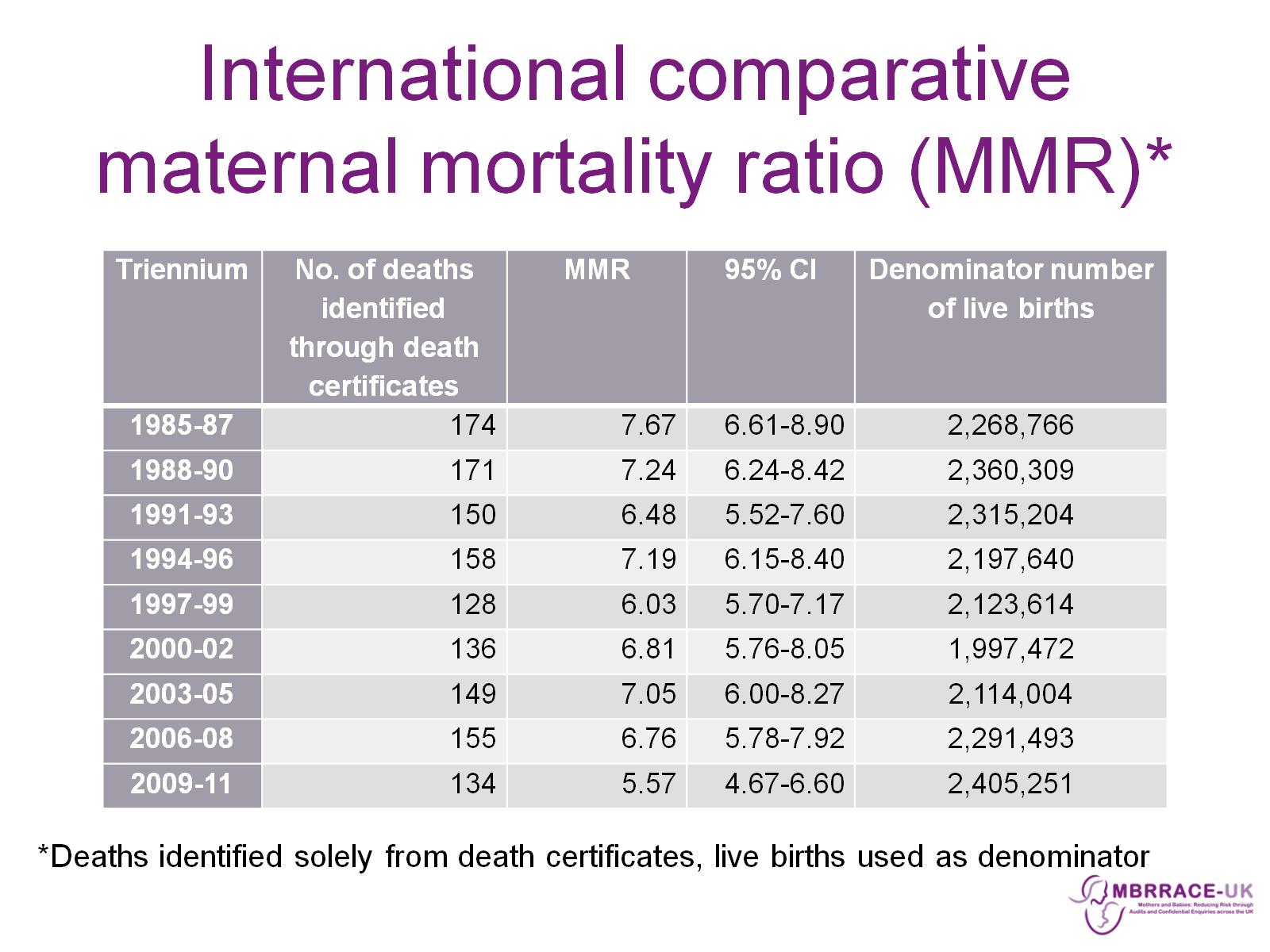 International comparative maternal mortality ratio (MMR)*
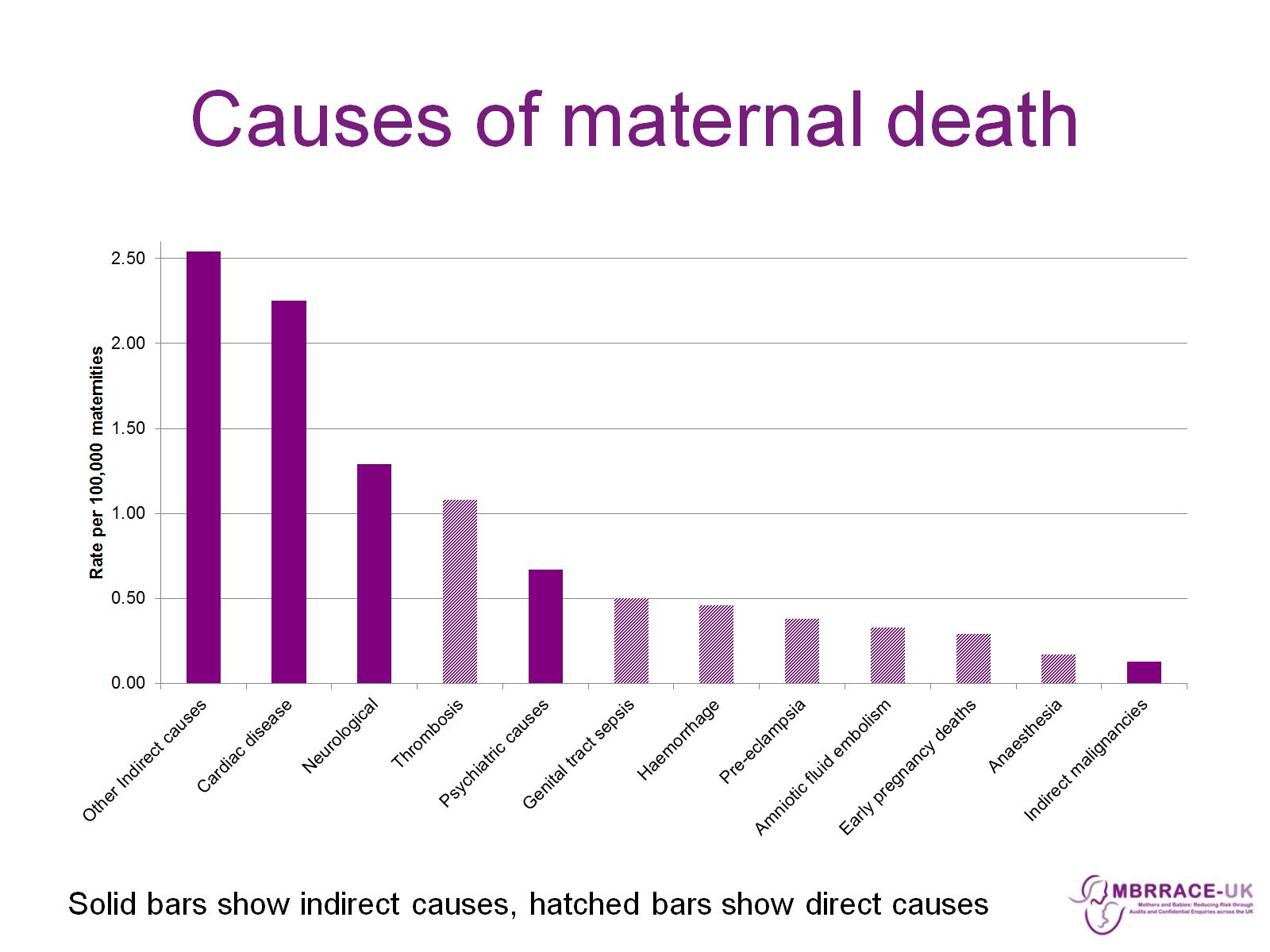 Causes of maternal death
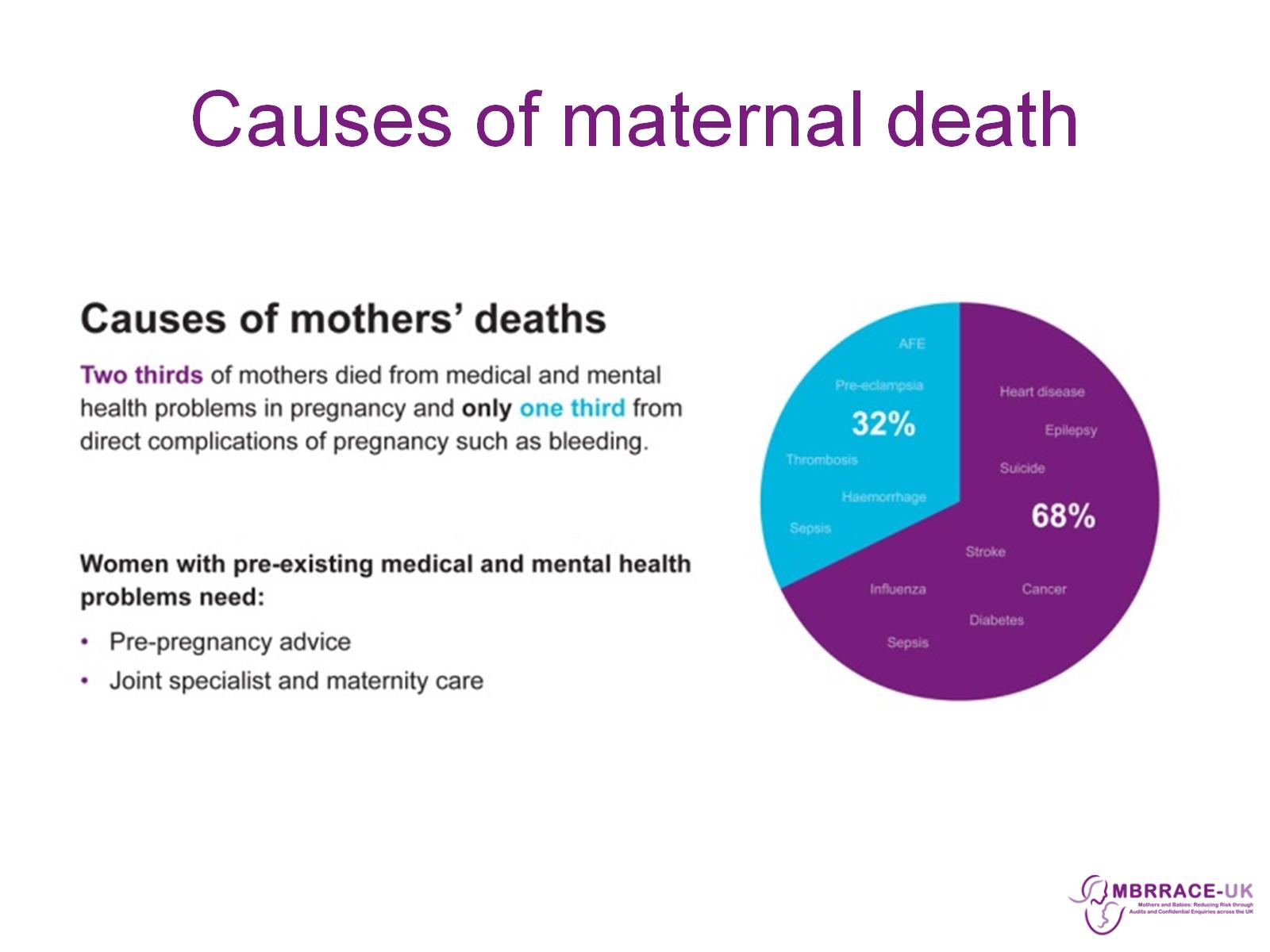 Causes of maternal death
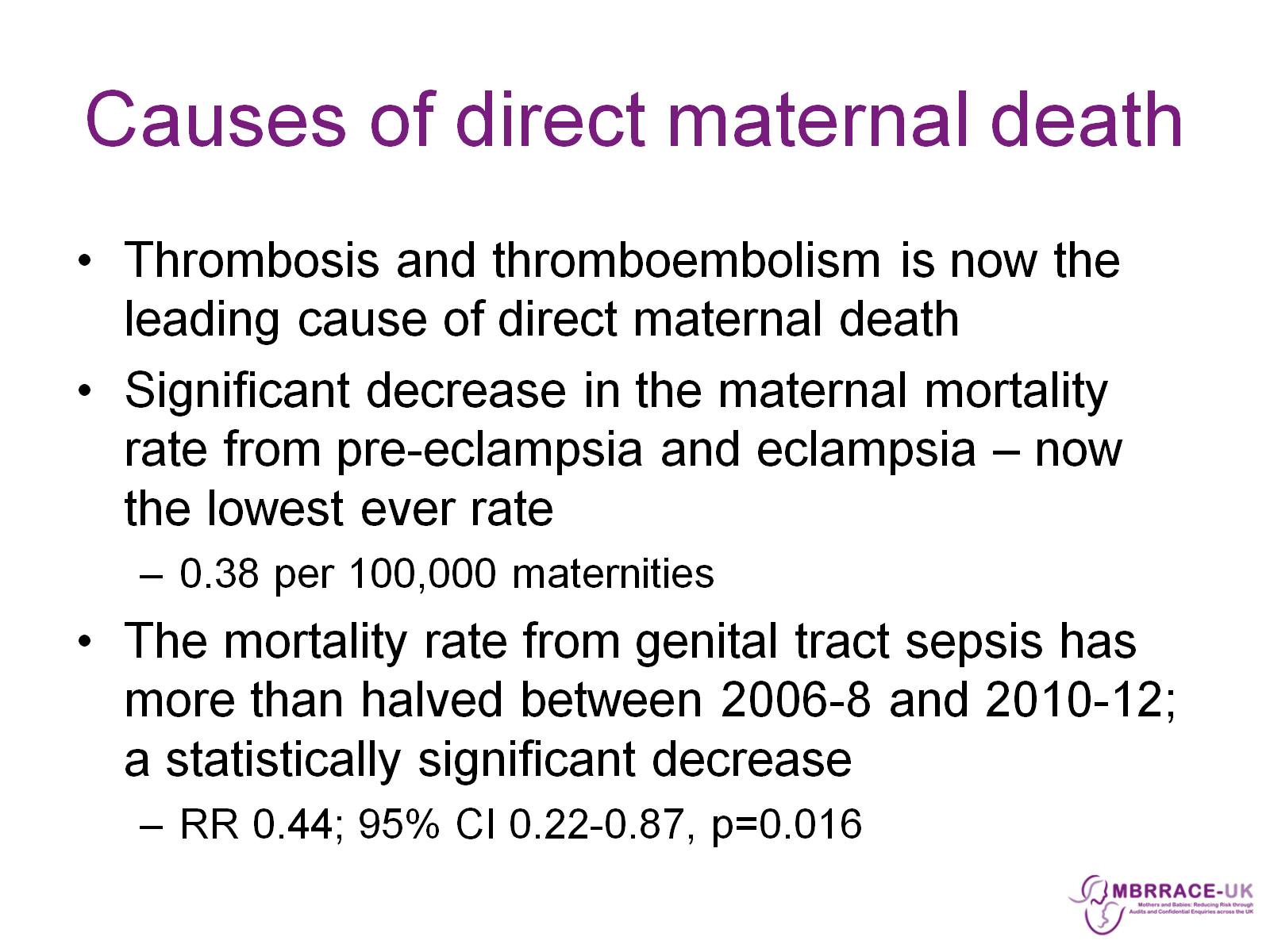 Causes of direct maternal death
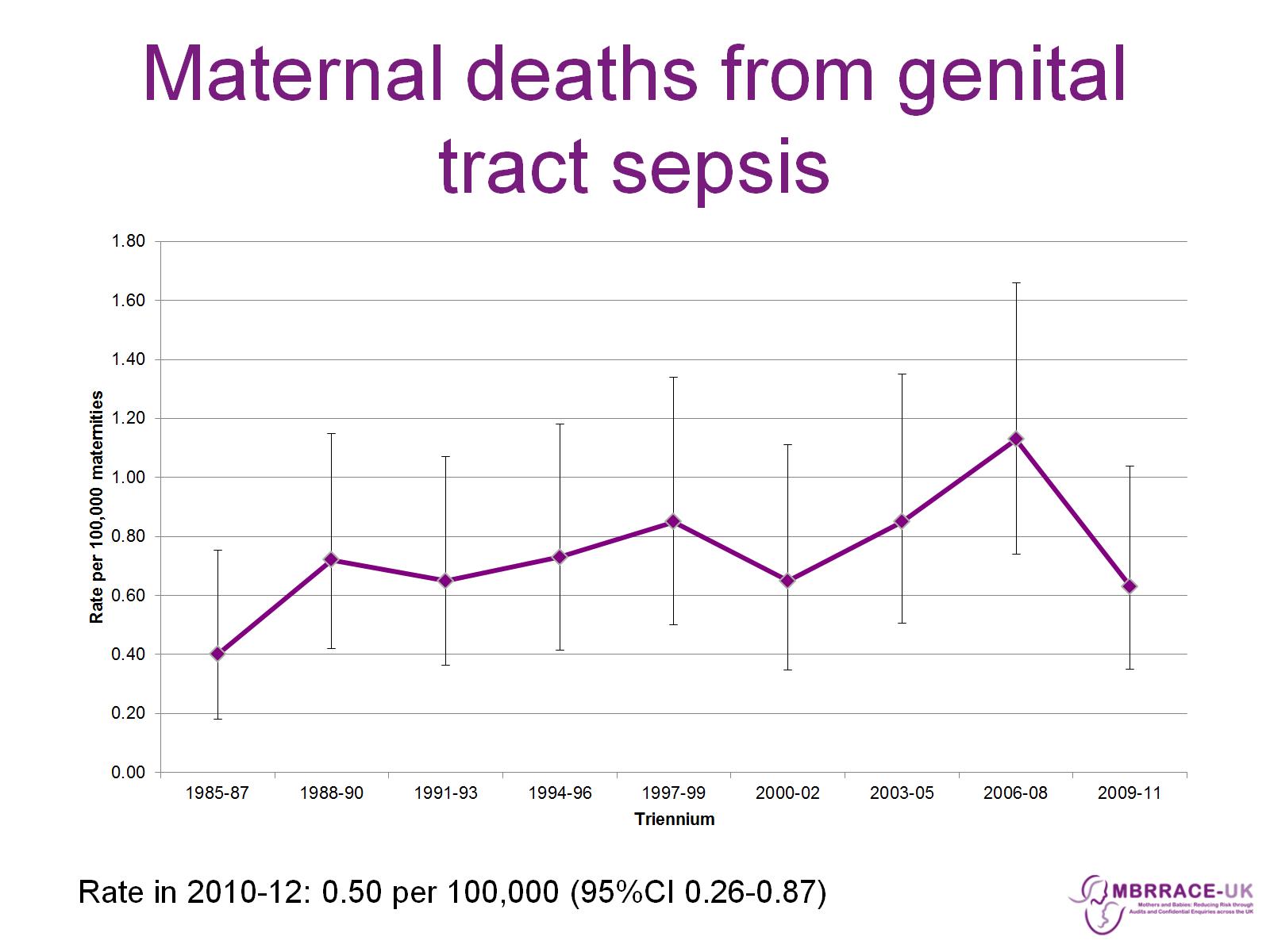 Maternal deaths from genital tract sepsis
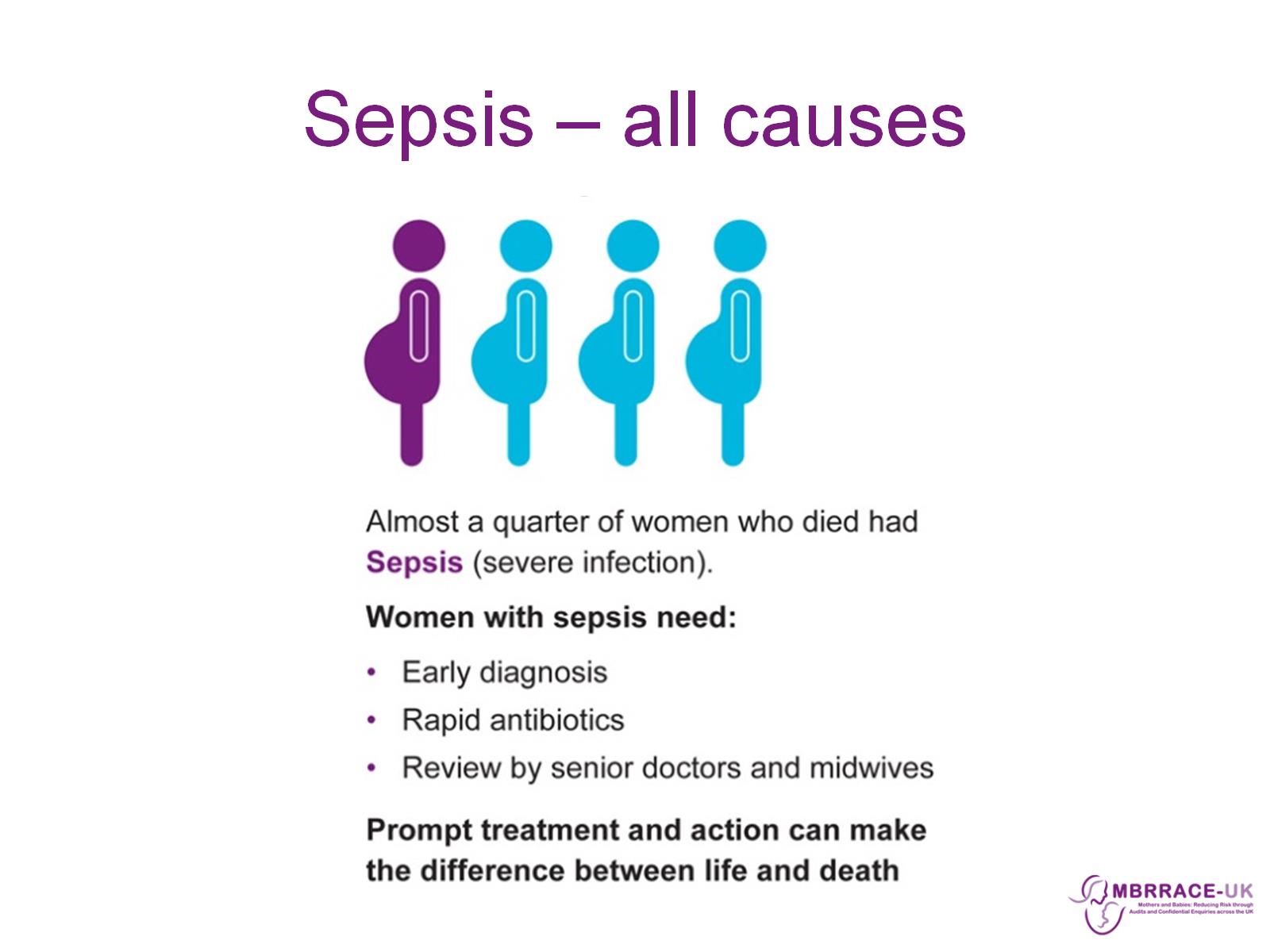 Sepsis – all causes
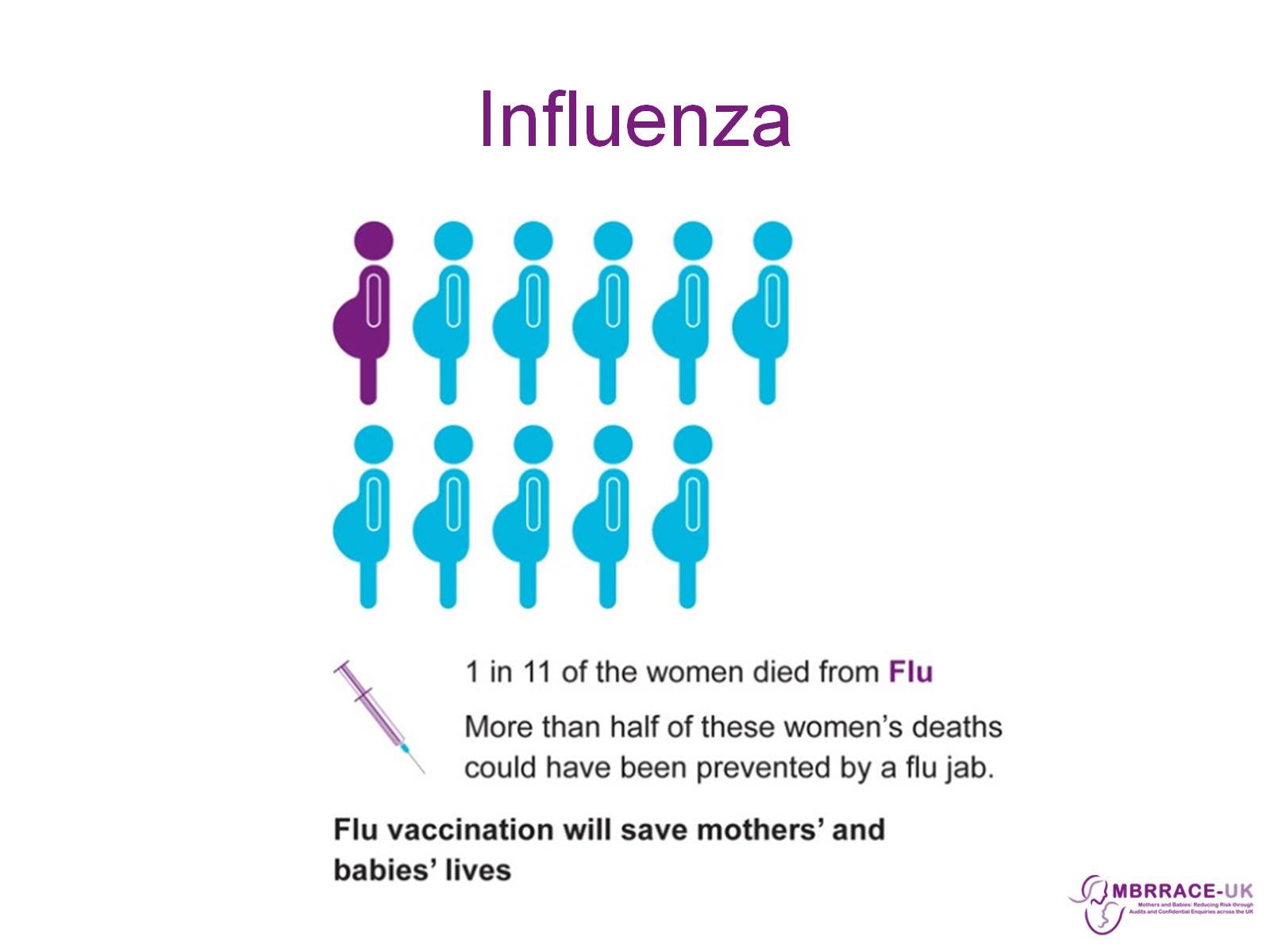 Influenza
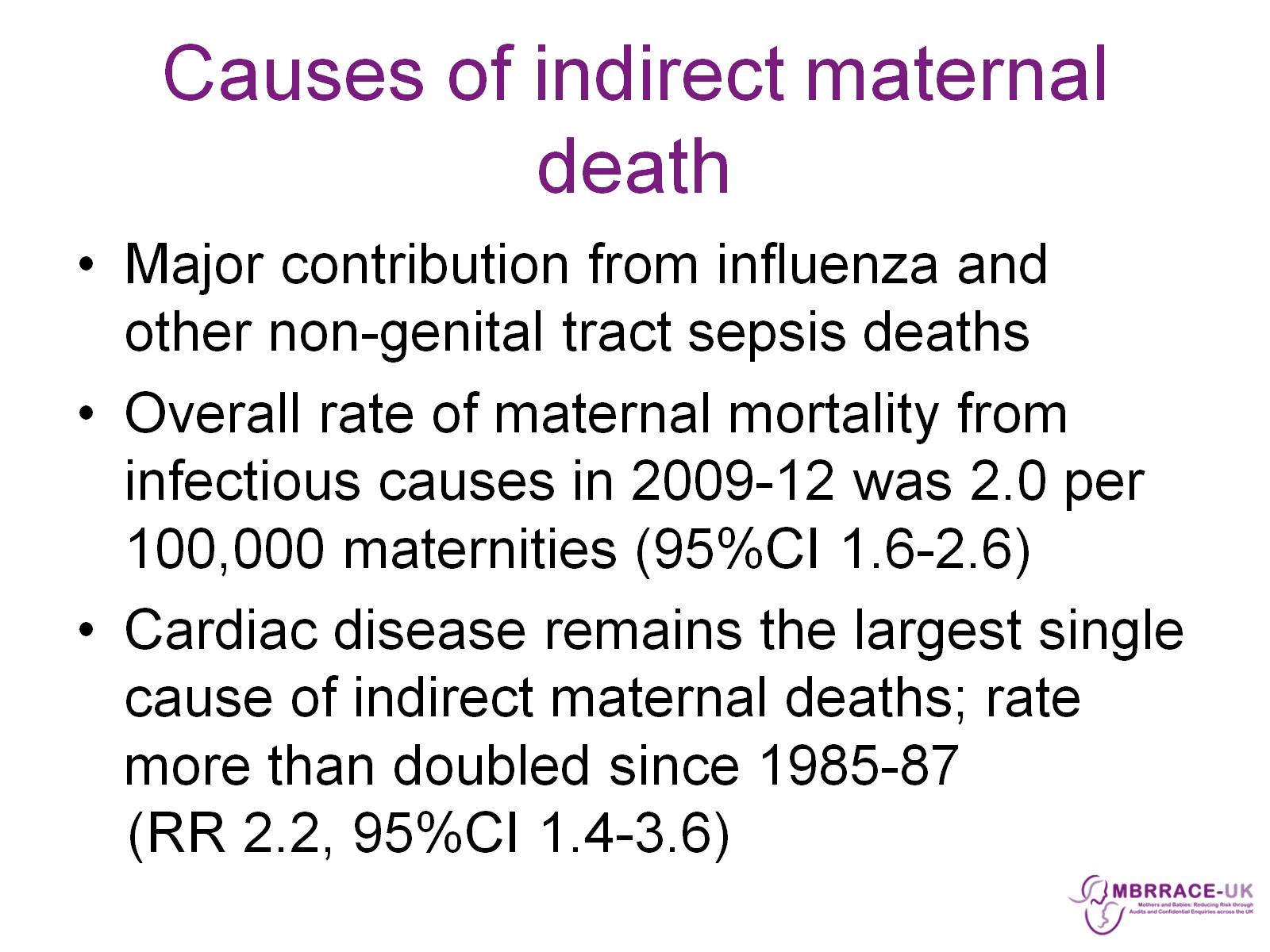 Causes of indirect maternal death
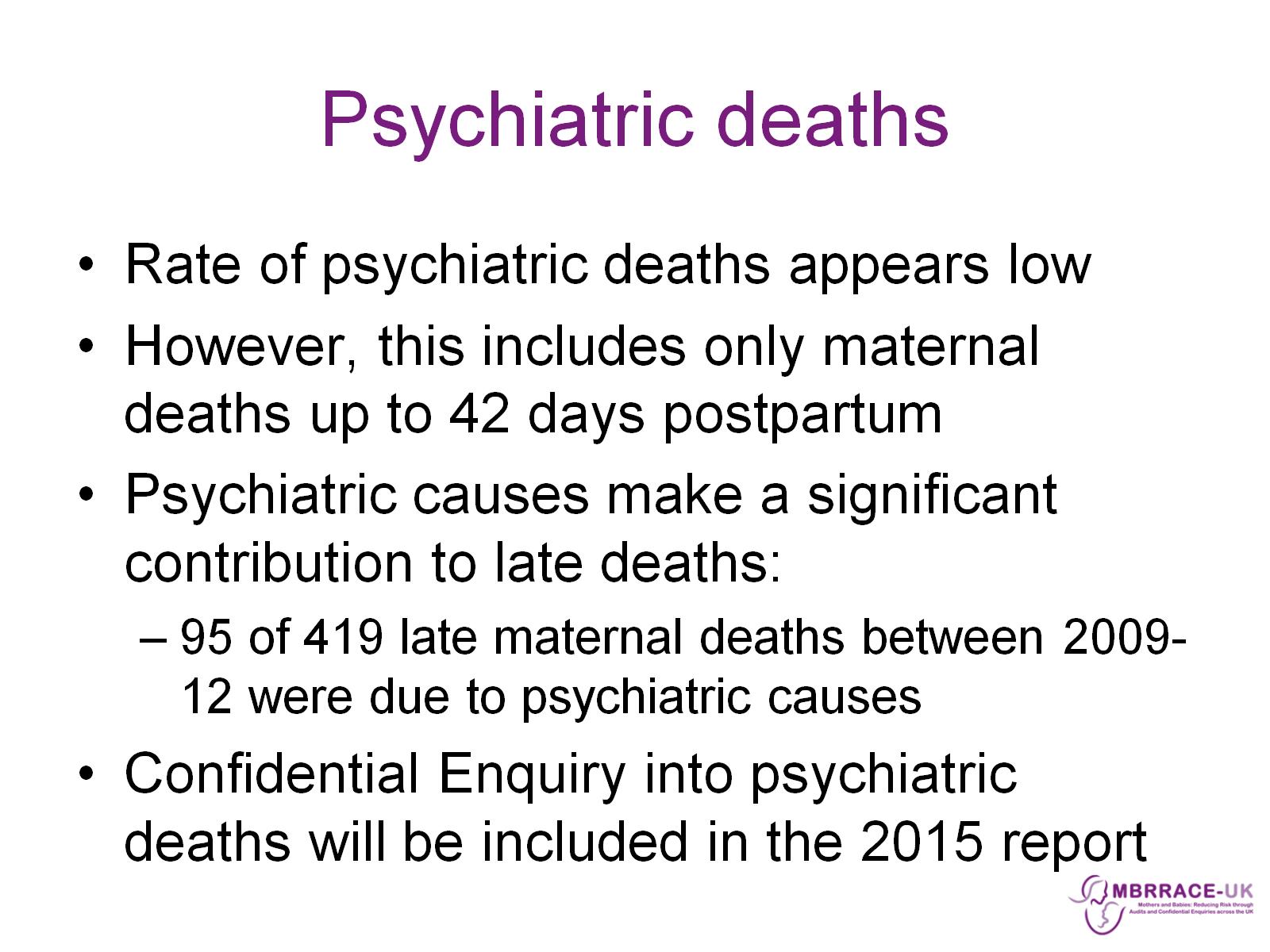 Psychiatric deaths
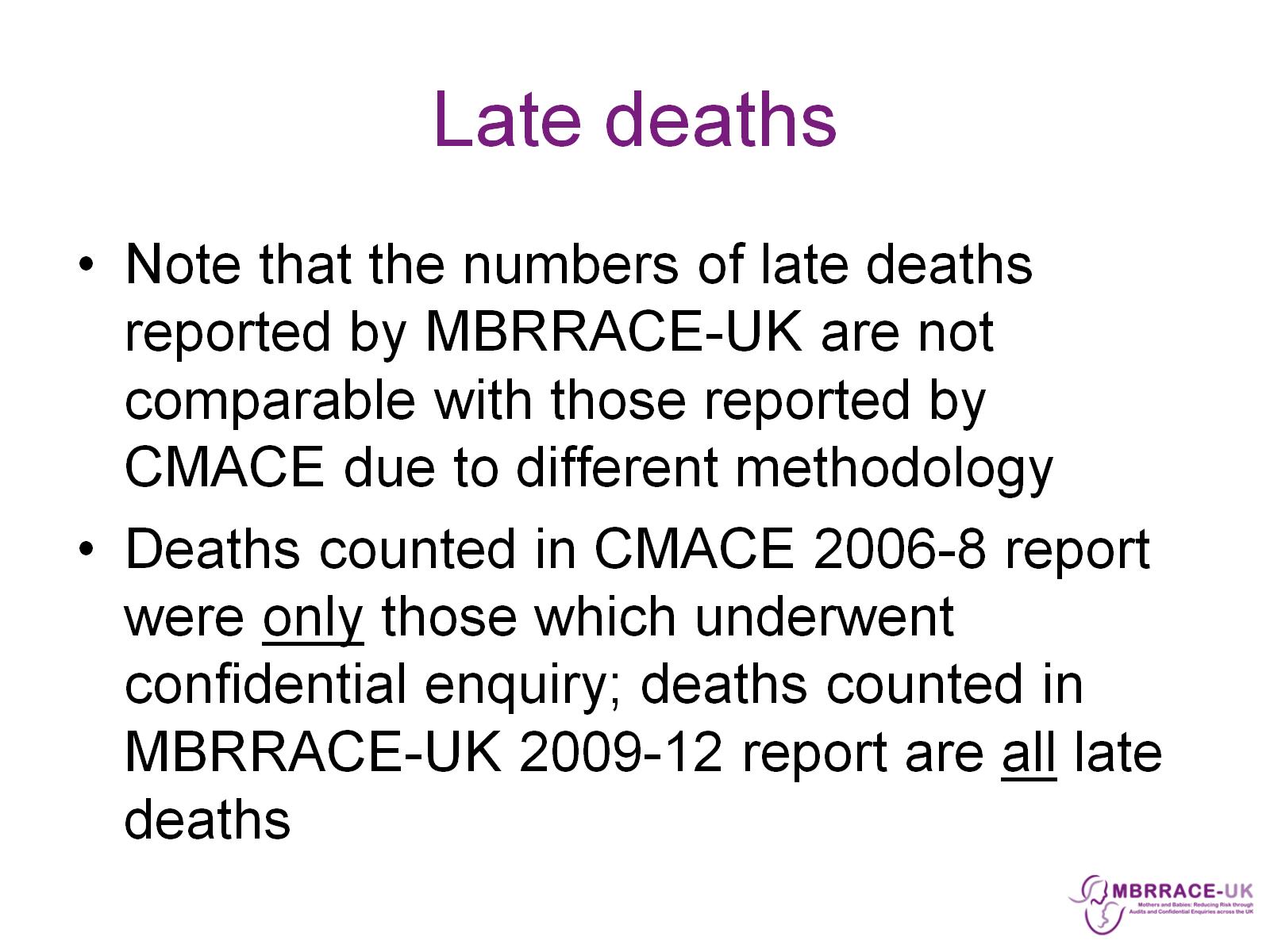 Late deaths
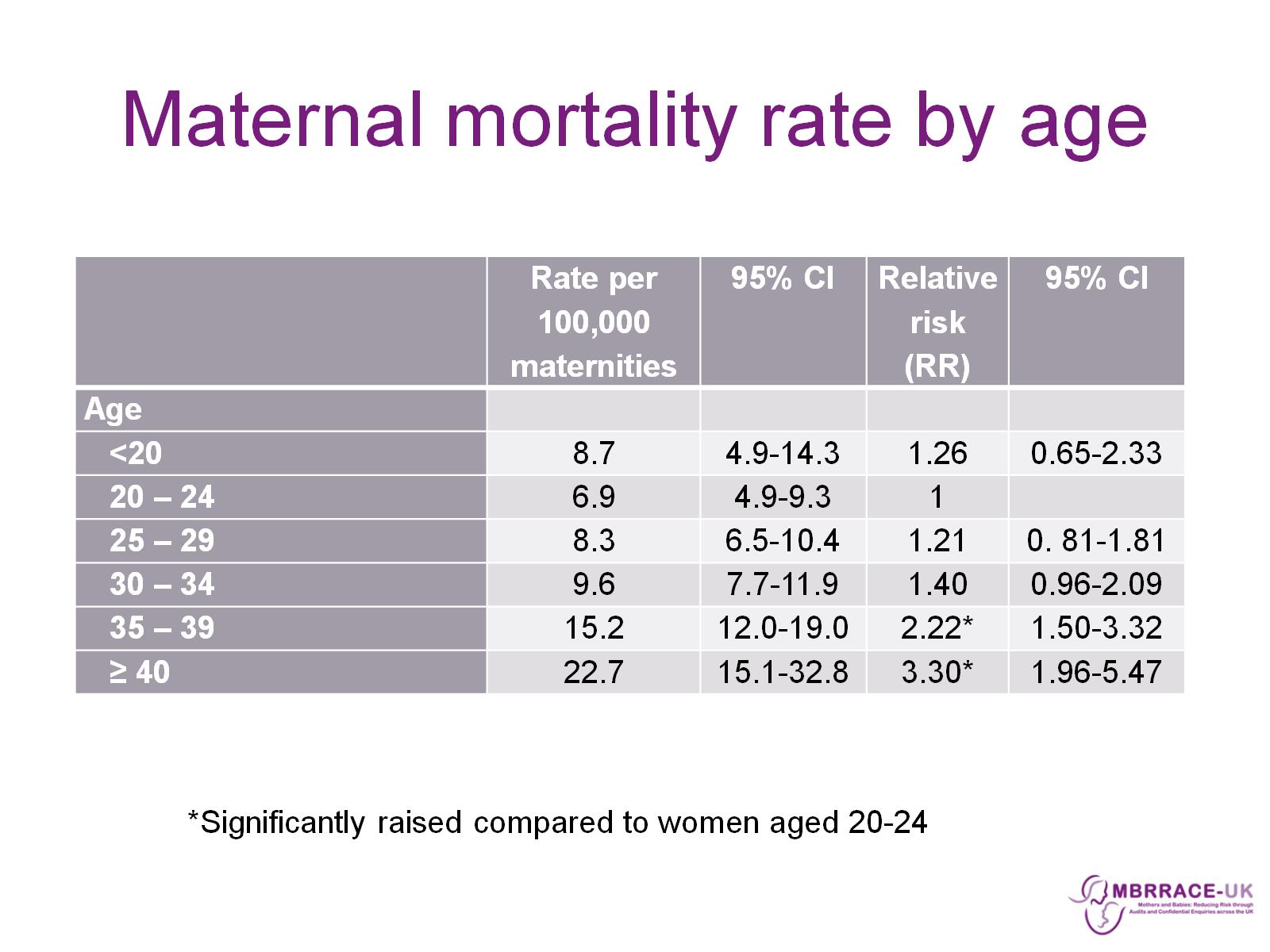 Maternal mortality rate by age
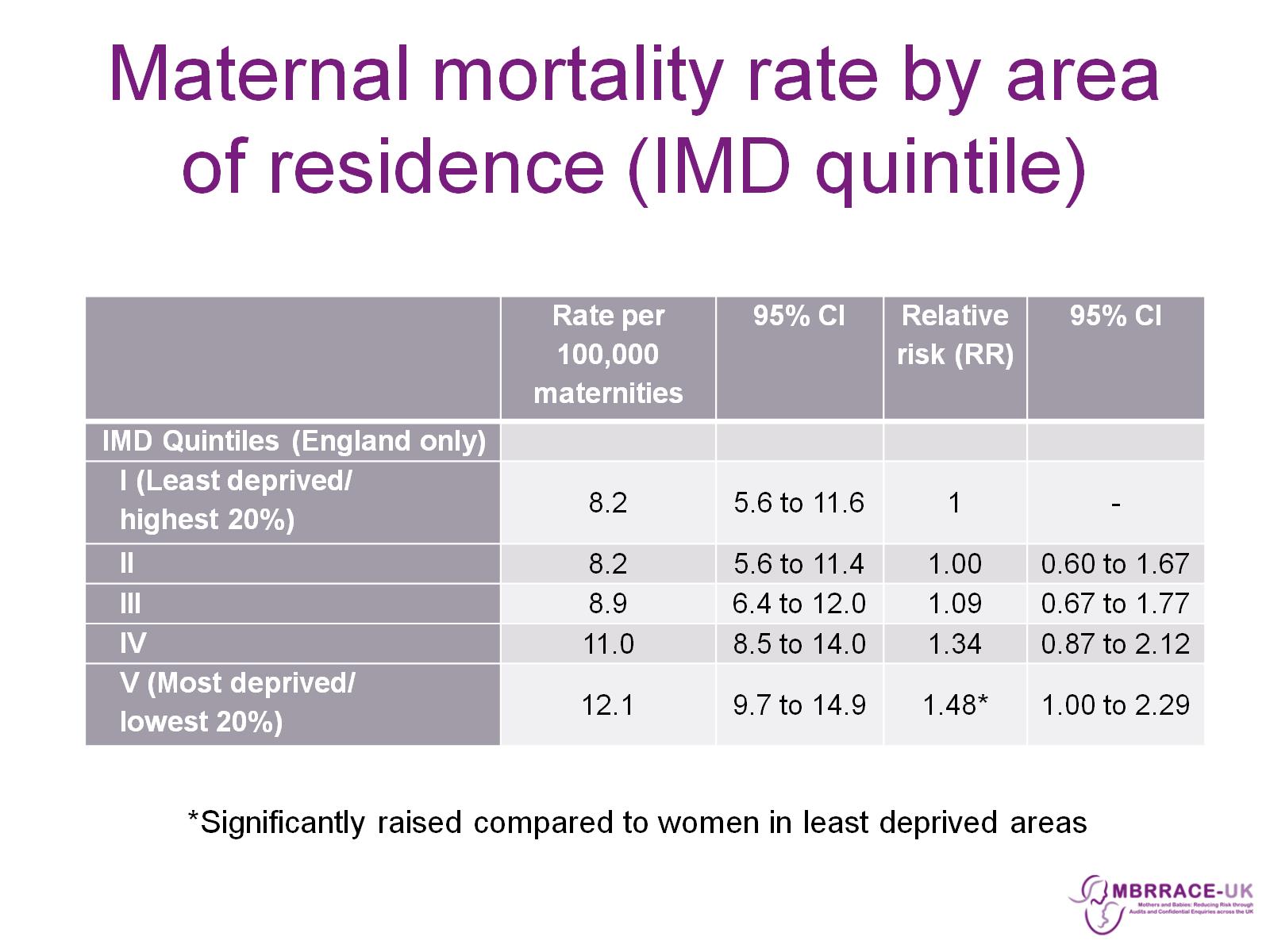 Maternal mortality rate by area of residence (IMD quintile)
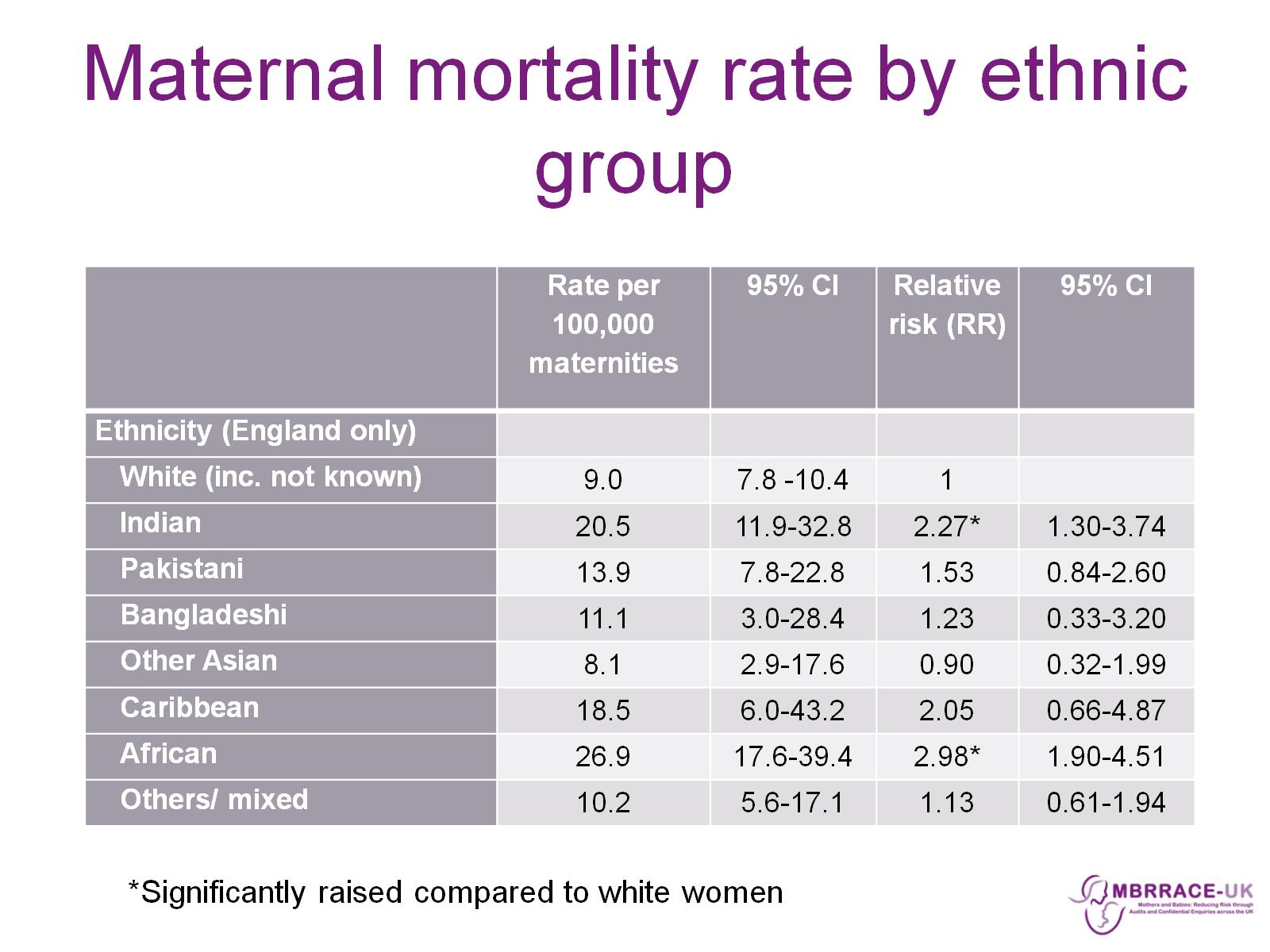 Maternal mortality rate by ethnic group
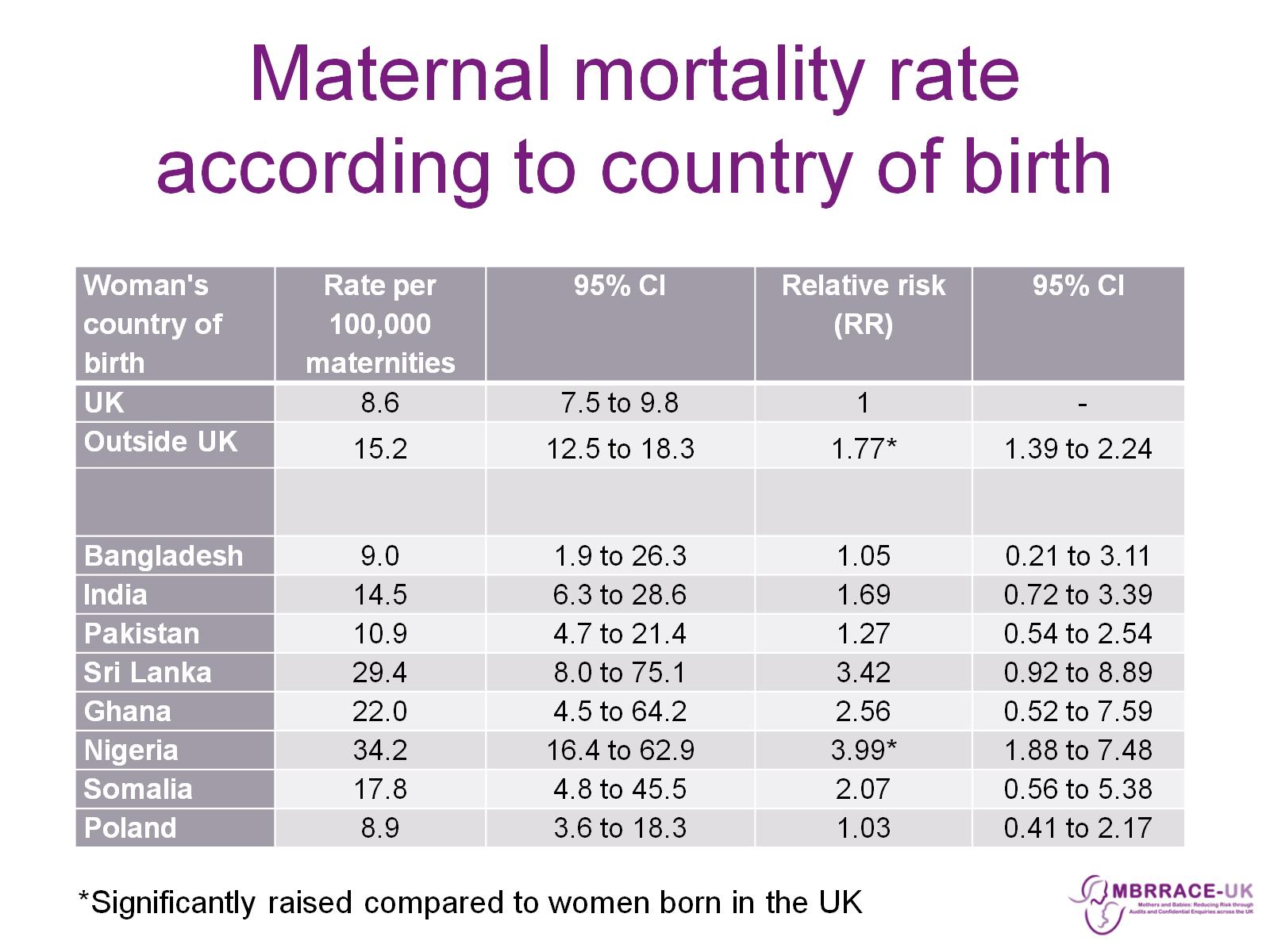 Maternal mortality rate according to country of birth
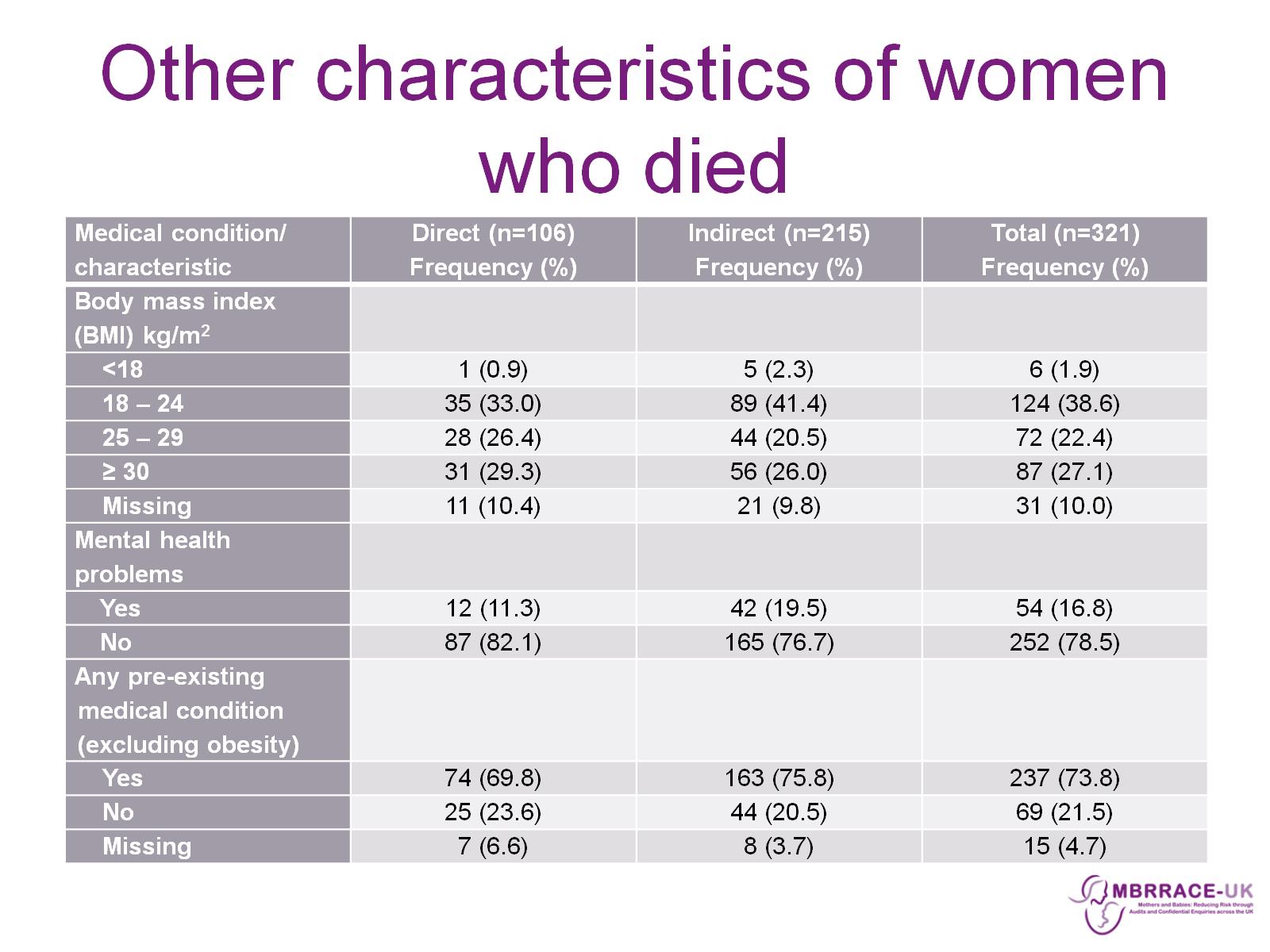 Other characteristics of women who died
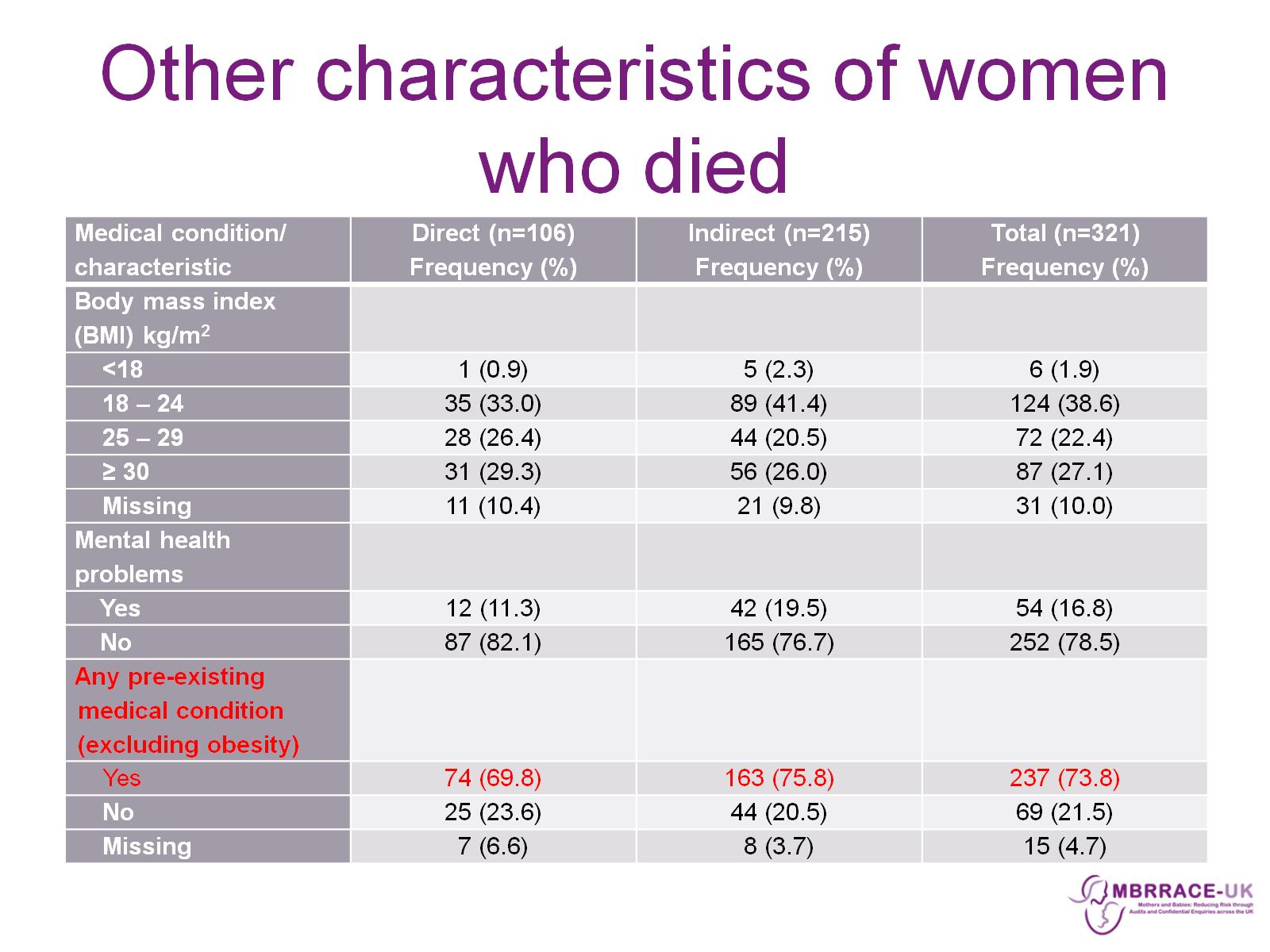 Other characteristics of women who died
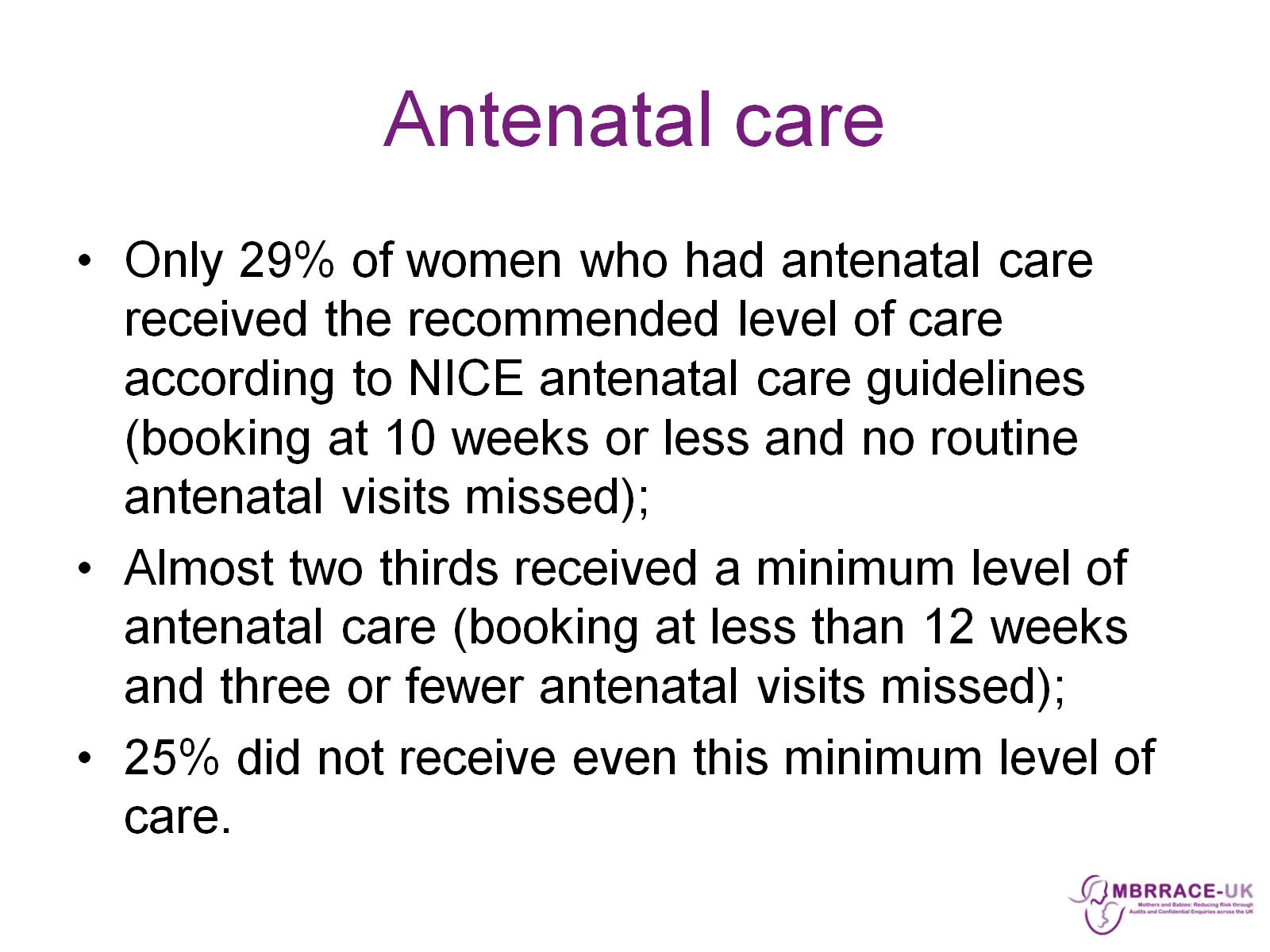 Antenatal care
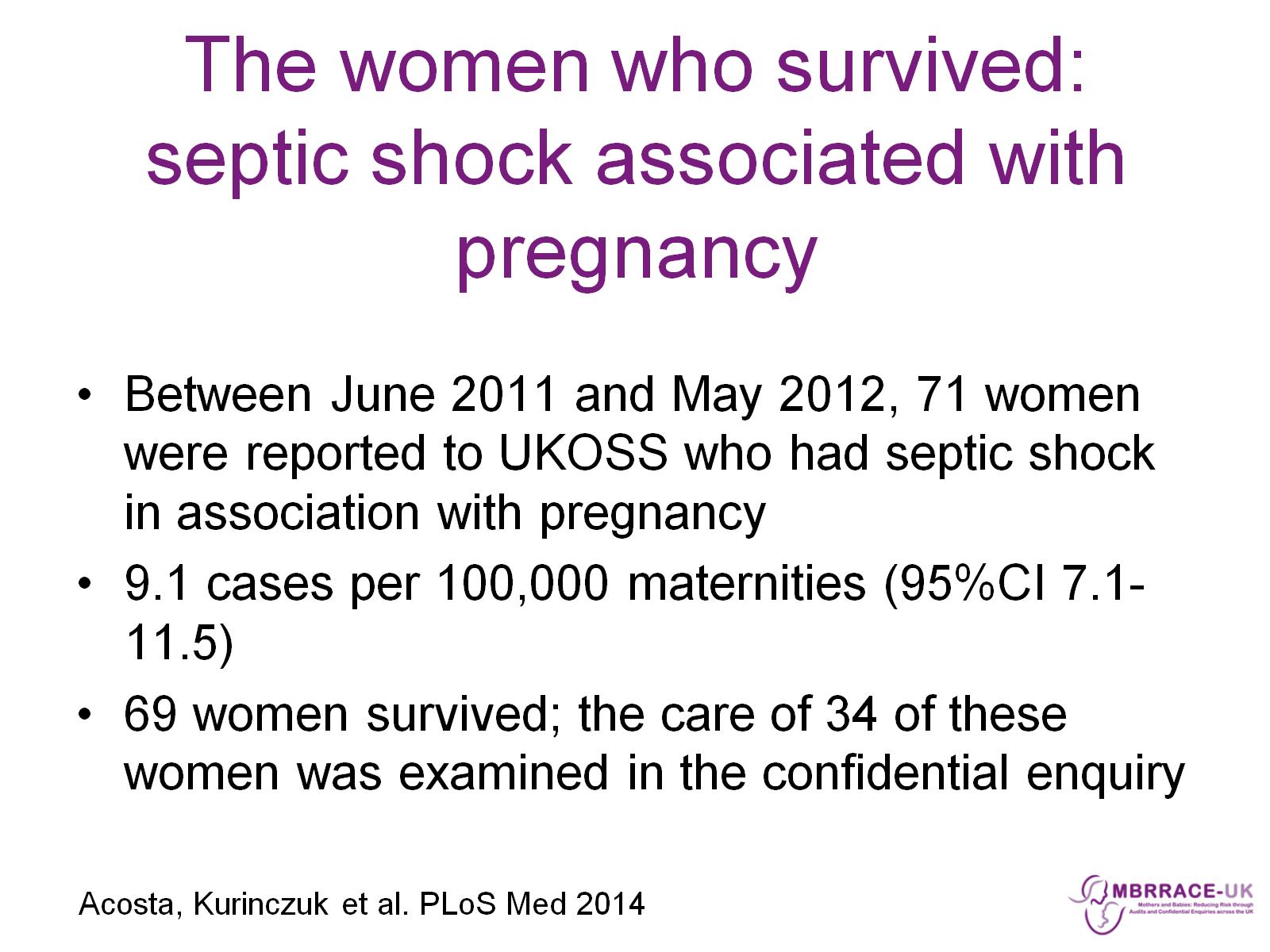 The women who survived: septic shock associated with pregnancy
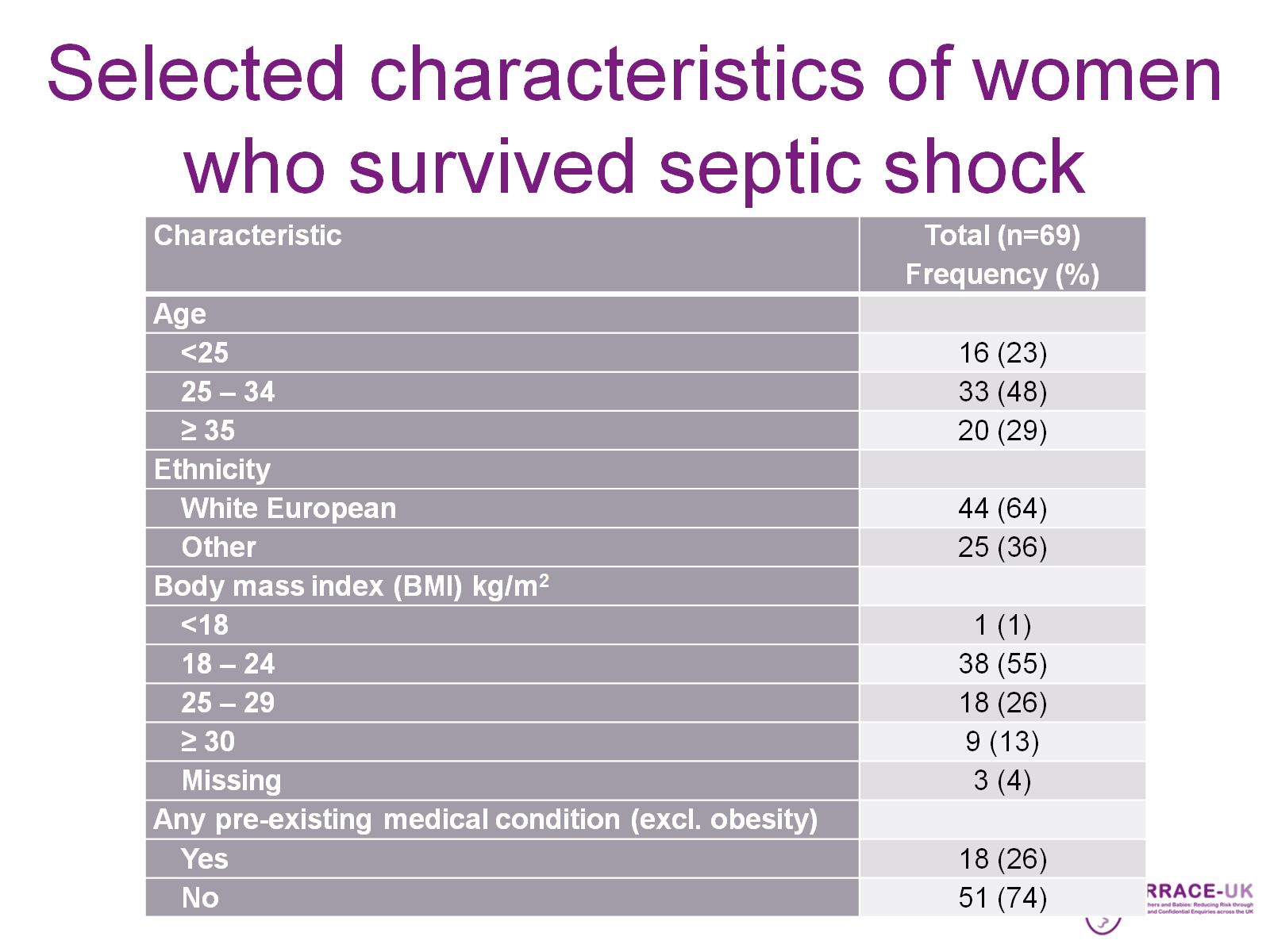 Selected characteristics of women who survived septic shock
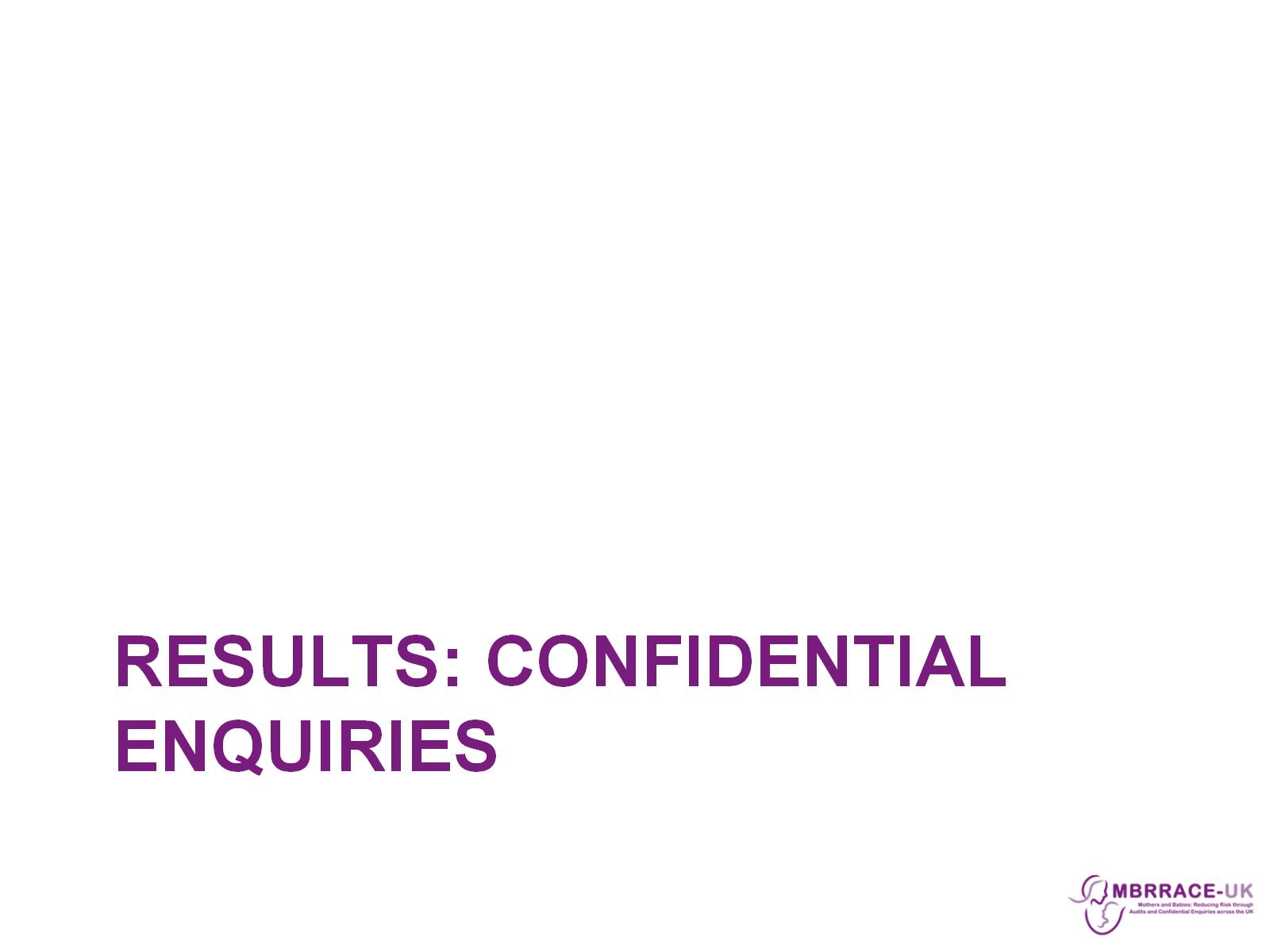 Results: Confidential enquiries
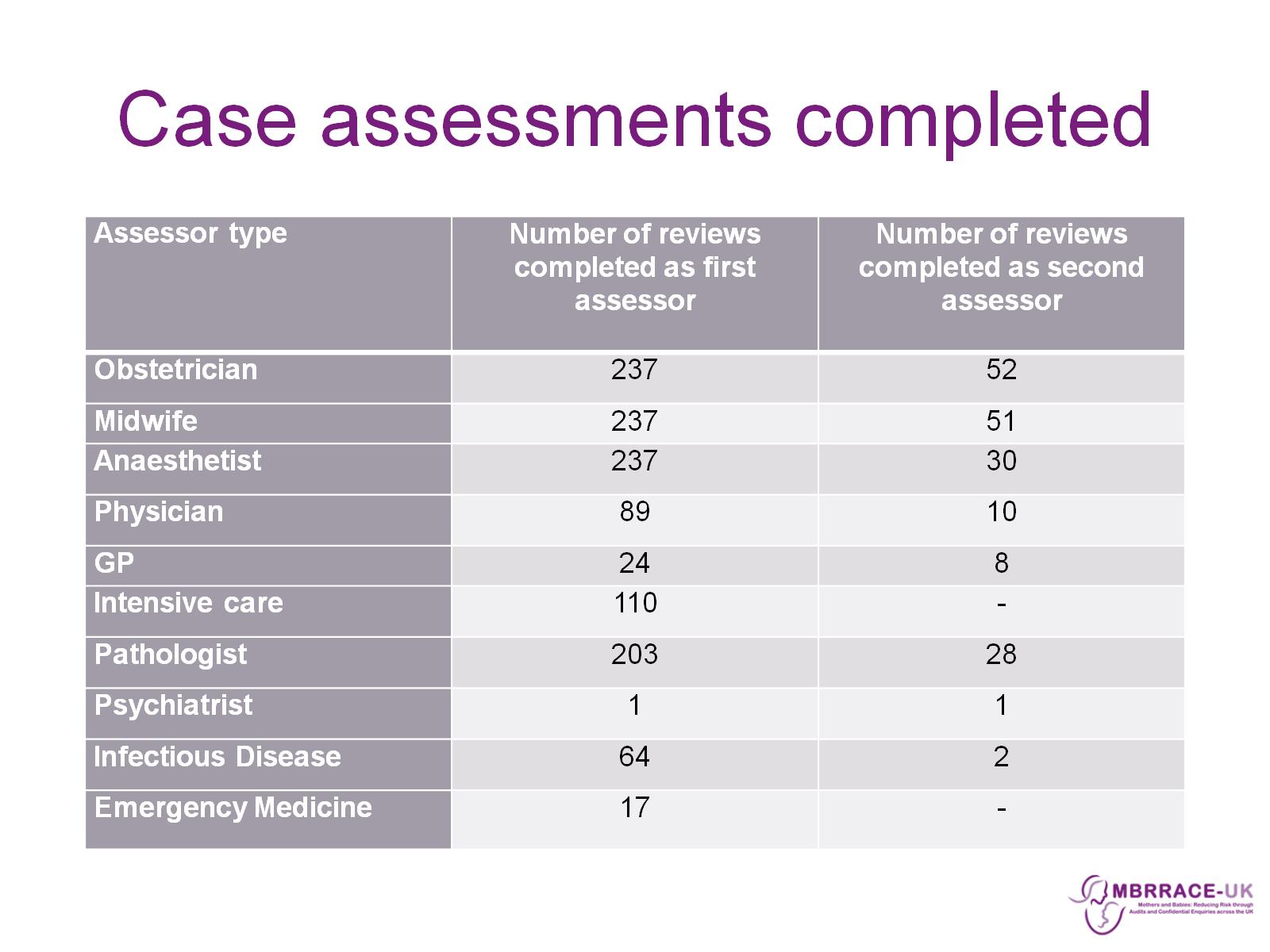 Case assessments completed
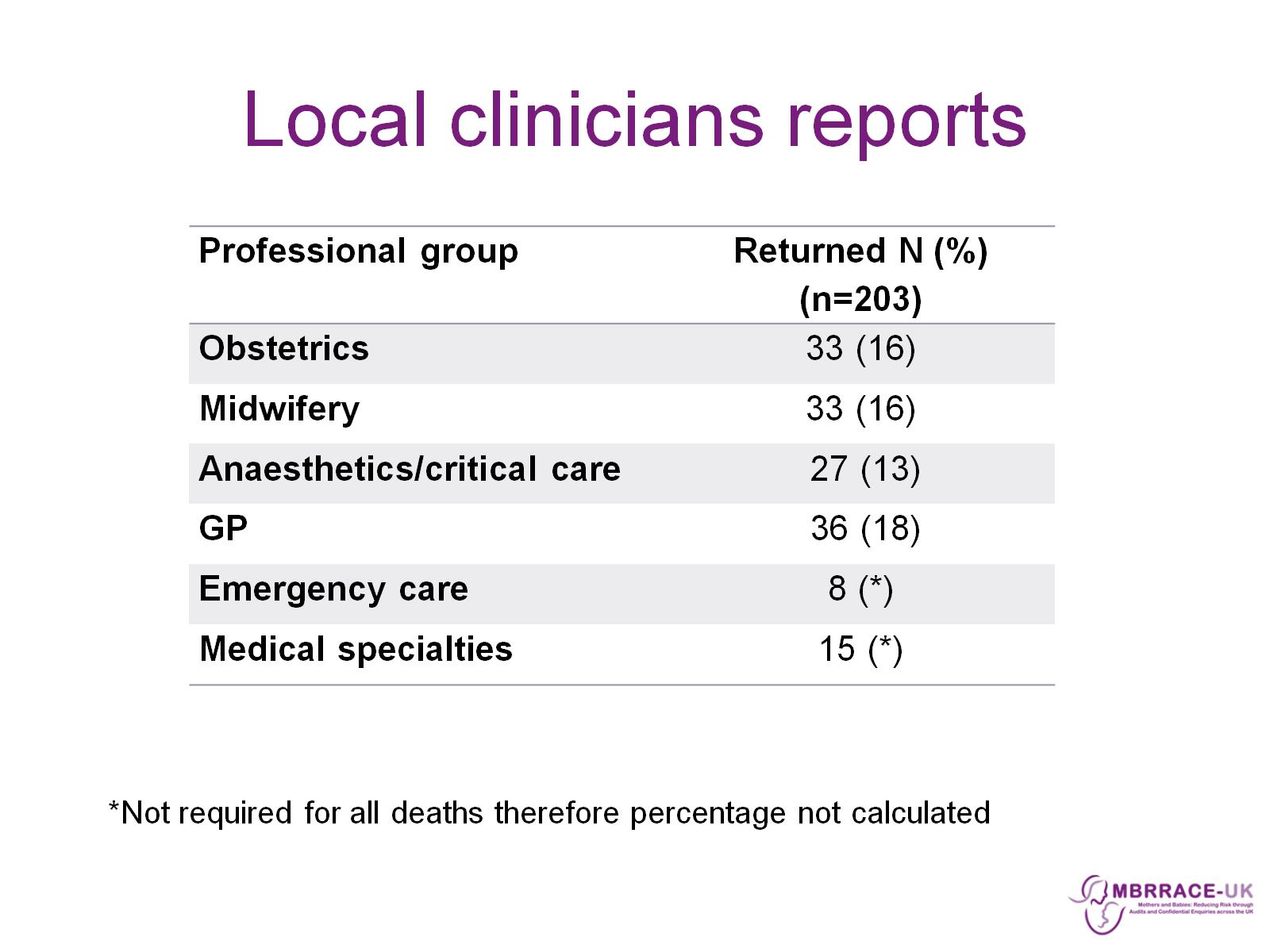 Local clinicians reports
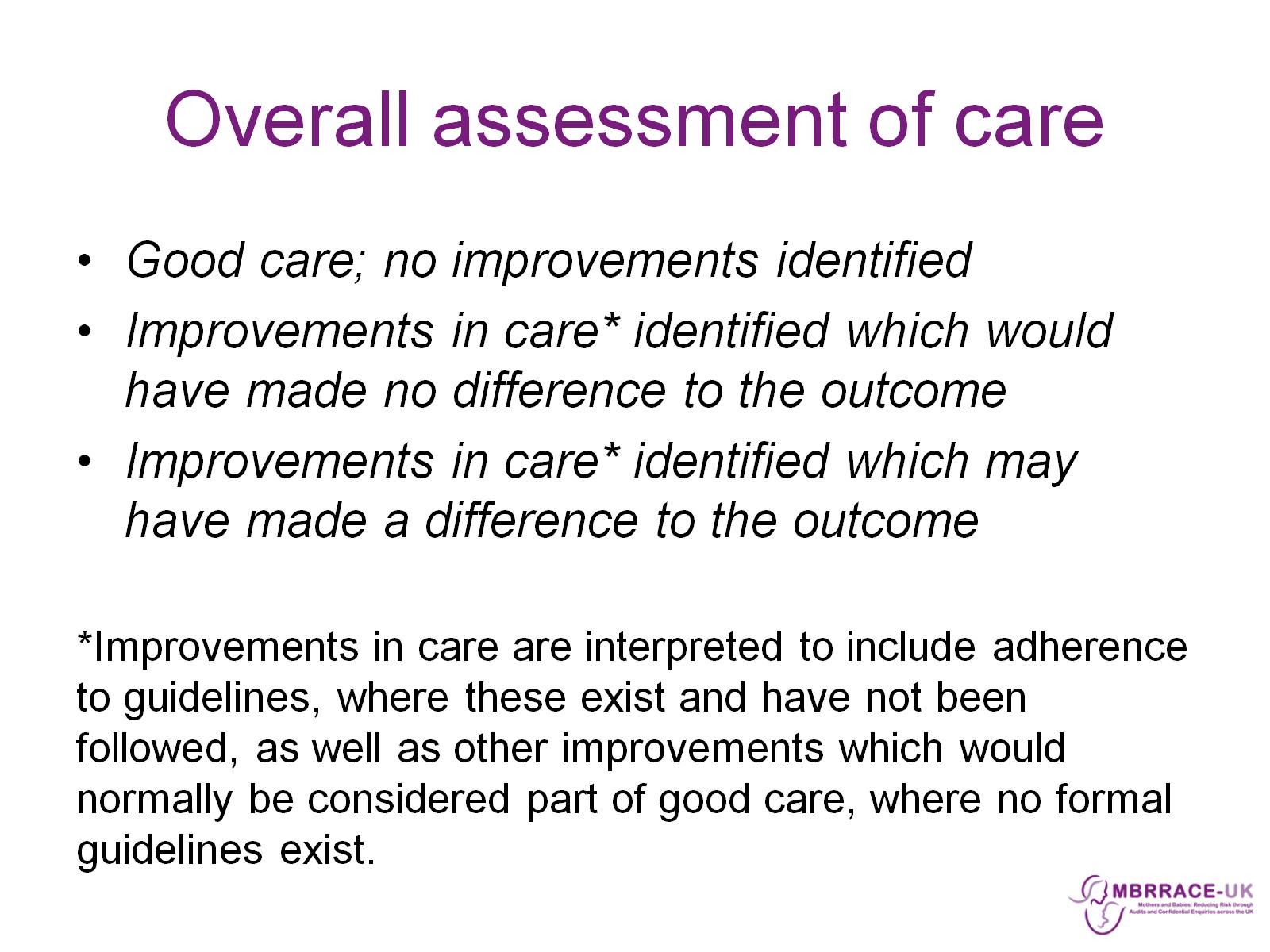 Overall assessment of care
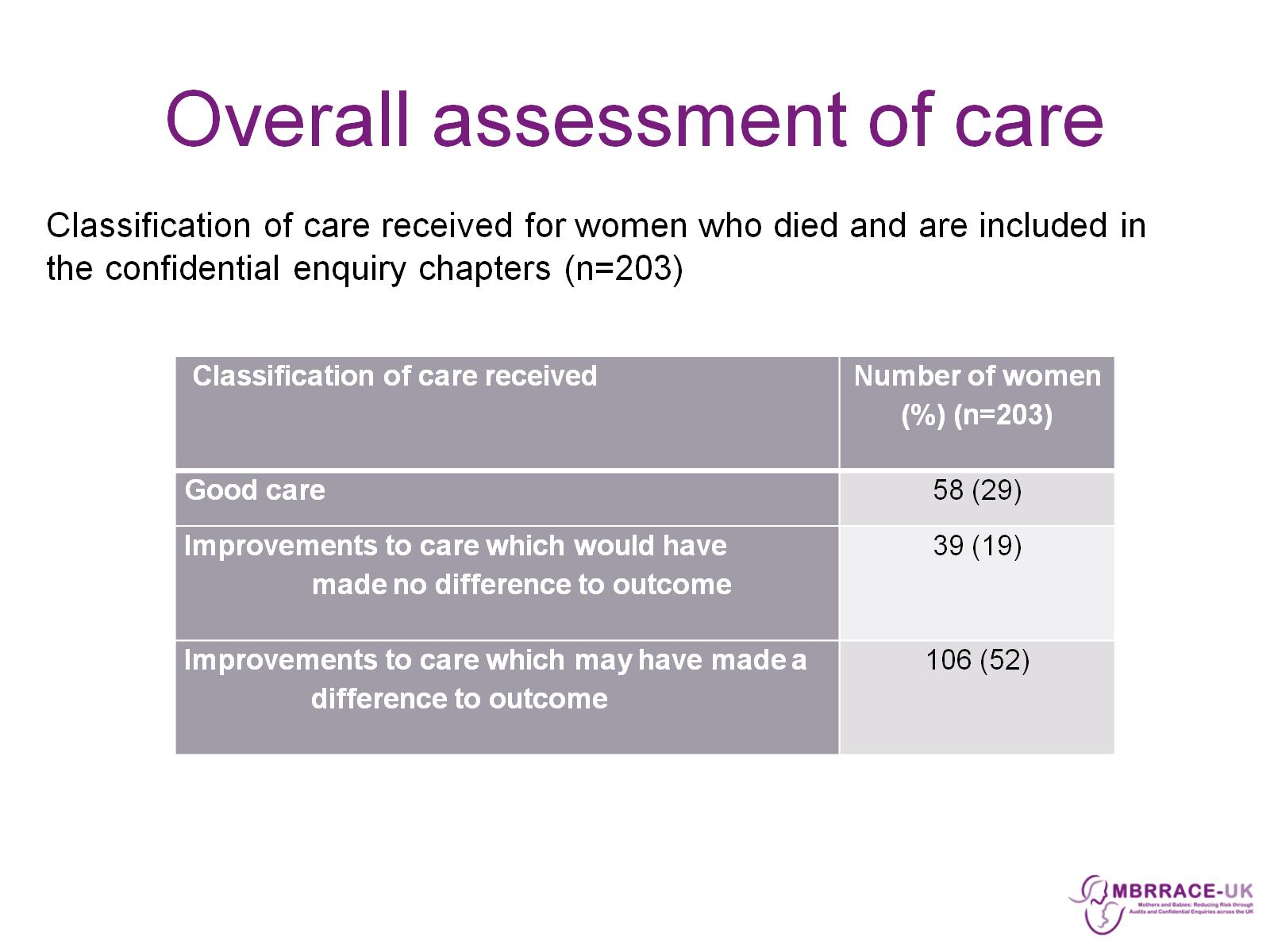 Overall assessment of care
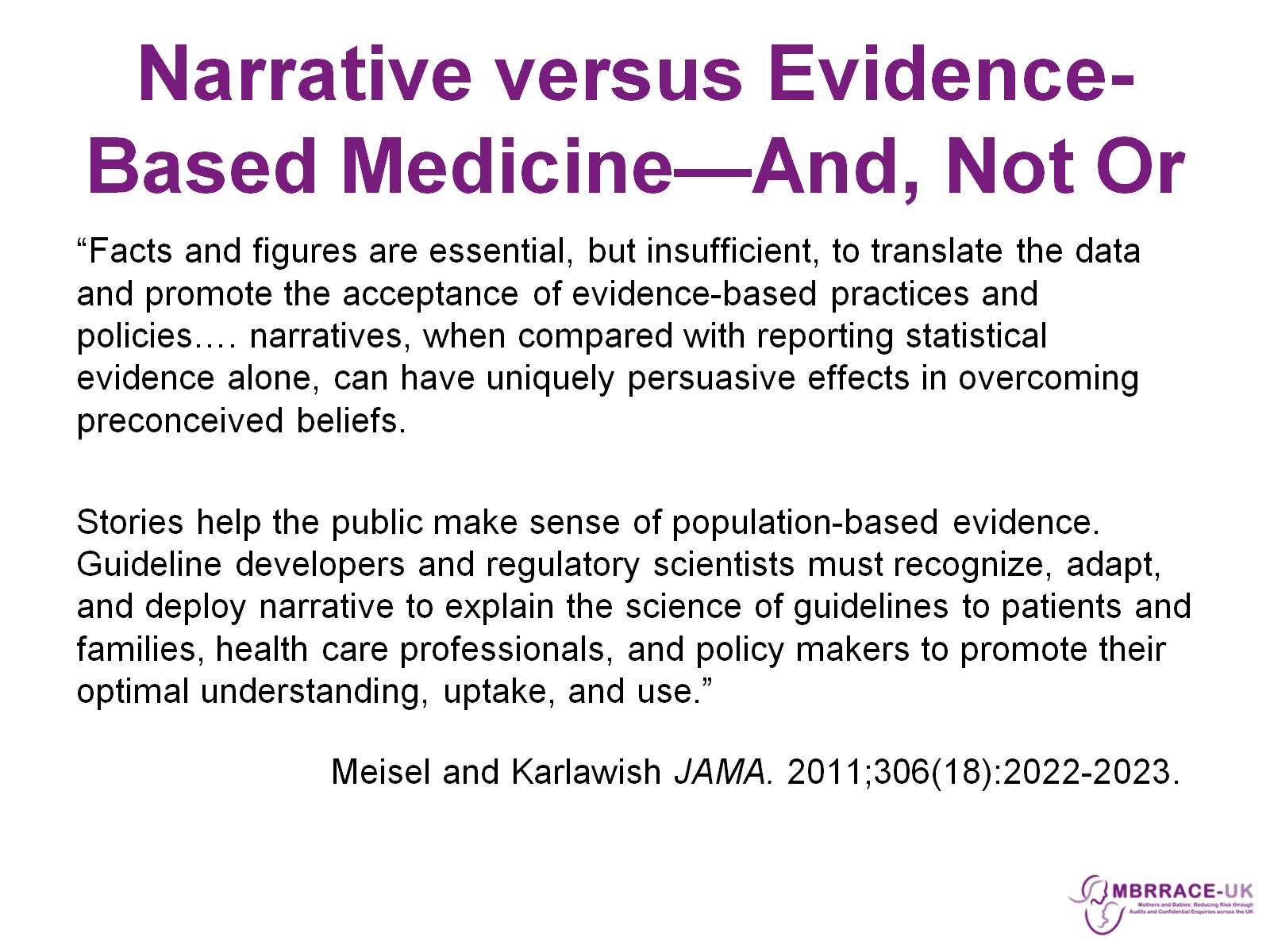 Narrative versus Evidence-Based Medicine—And, Not Or
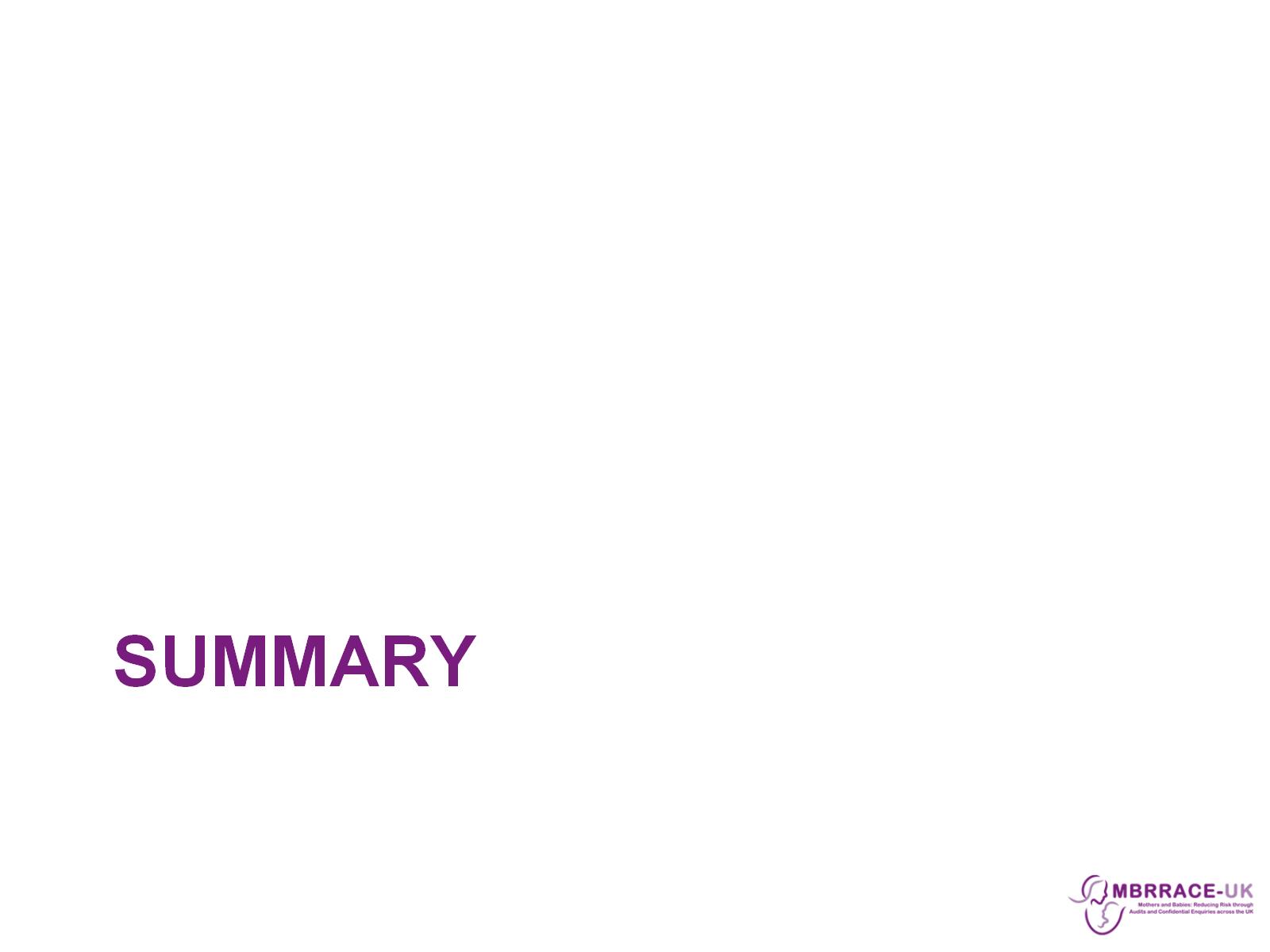 Summary
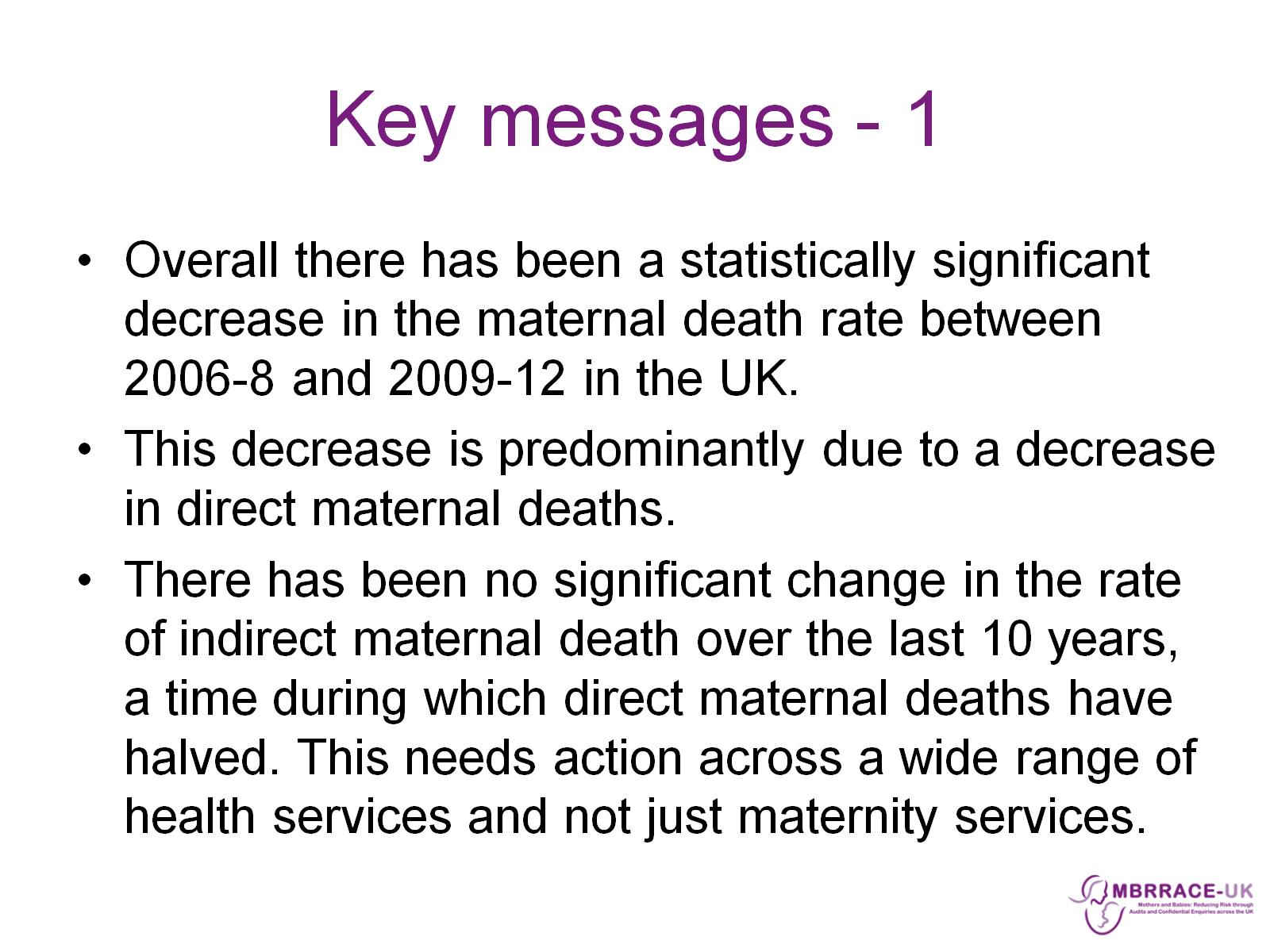 Key messages - 1
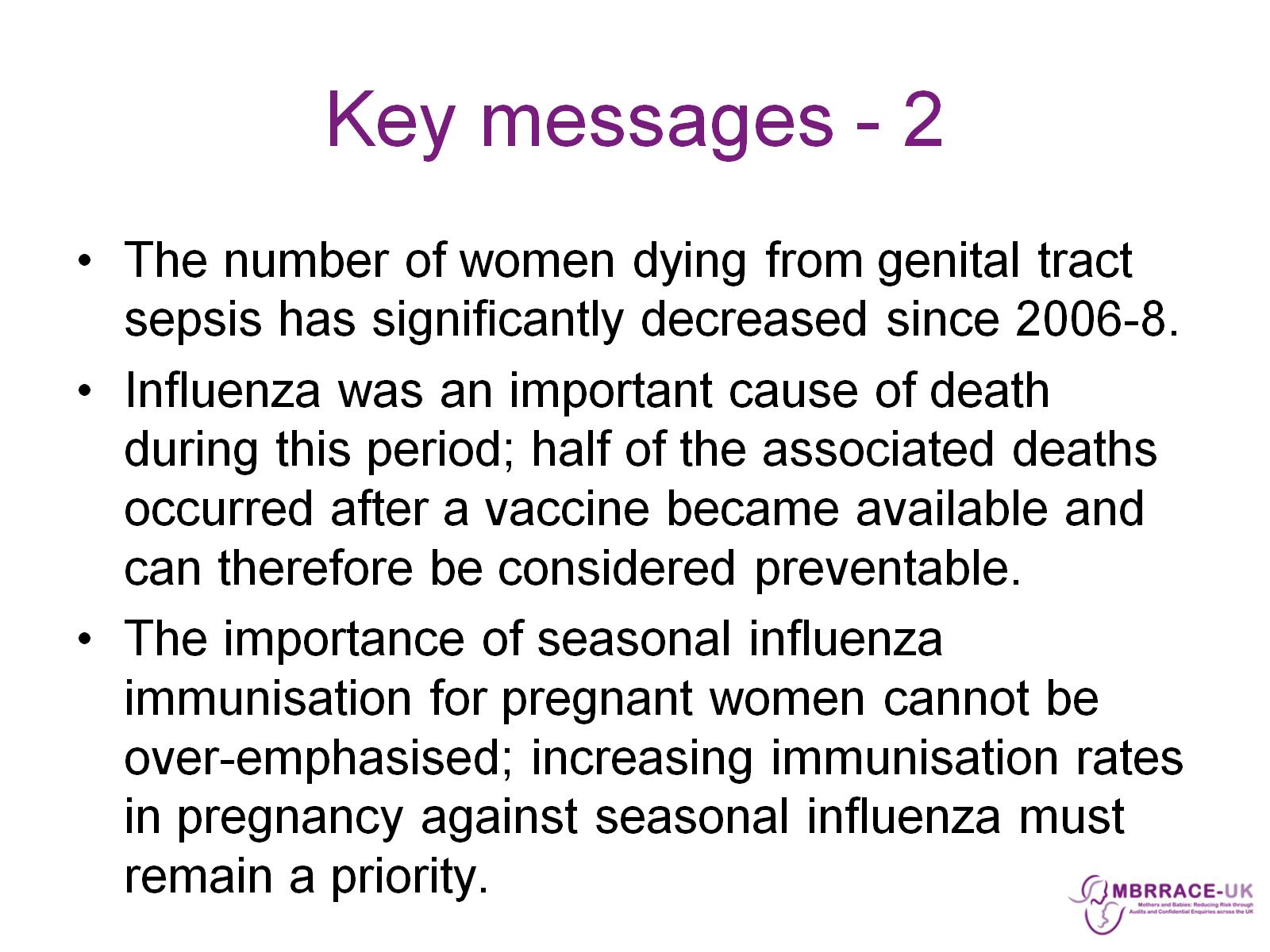 Key messages - 2